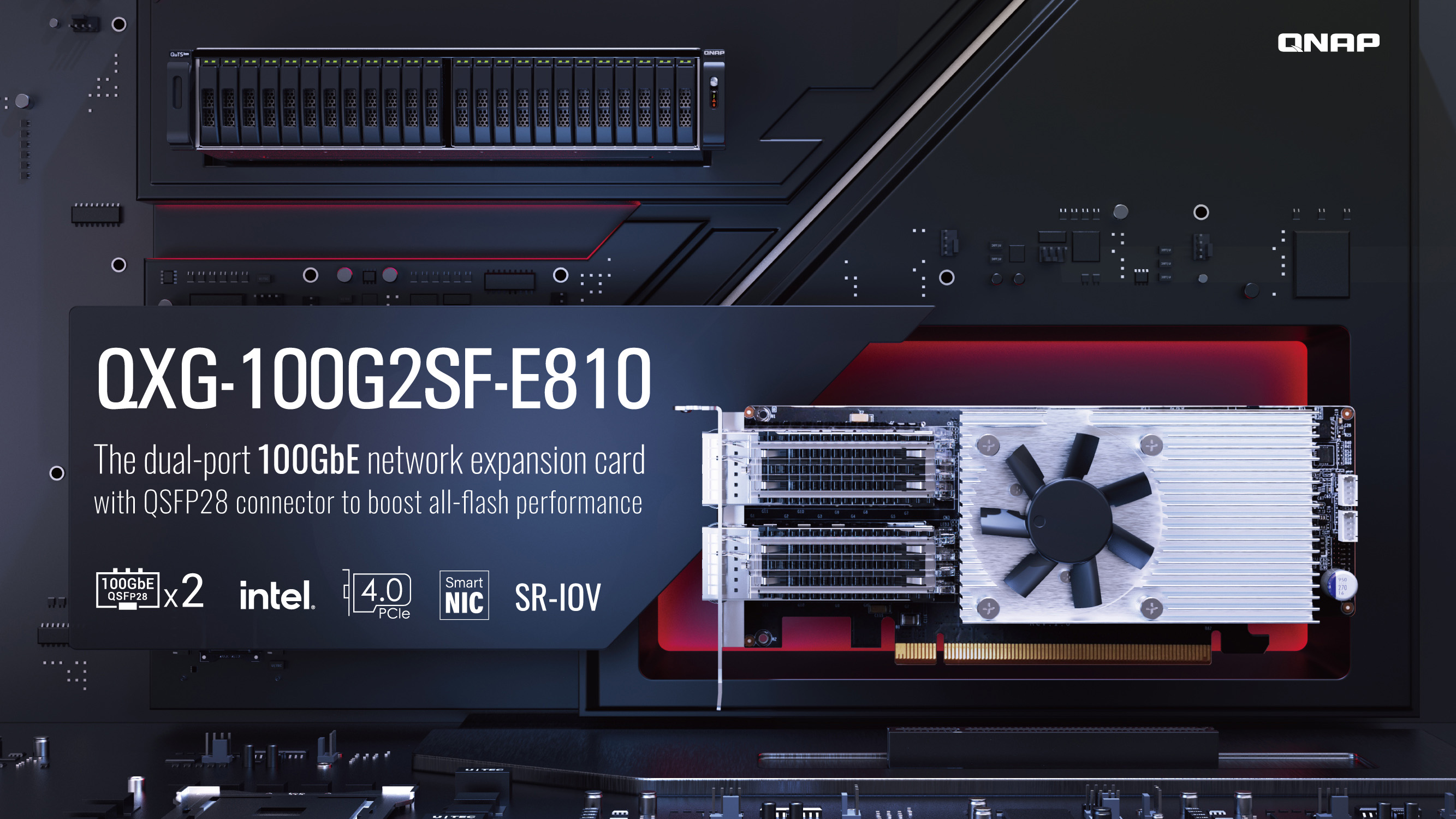 Storage Demands for Digital Transformation
Big data wave causing rapid adoption of digital transformation in businesses
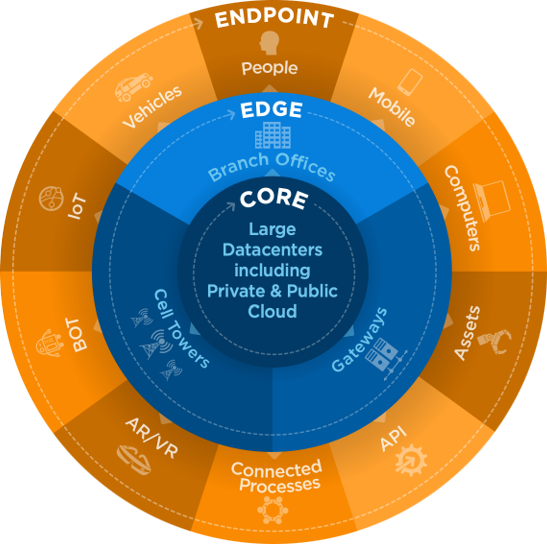 Digital transformation is based upon the large amount of raw data, which is needed to be instantly analyzed for making a meaningful business decision. Therefore, it is critical to store the data in a high-performing, low-latency all flash array (AFA).
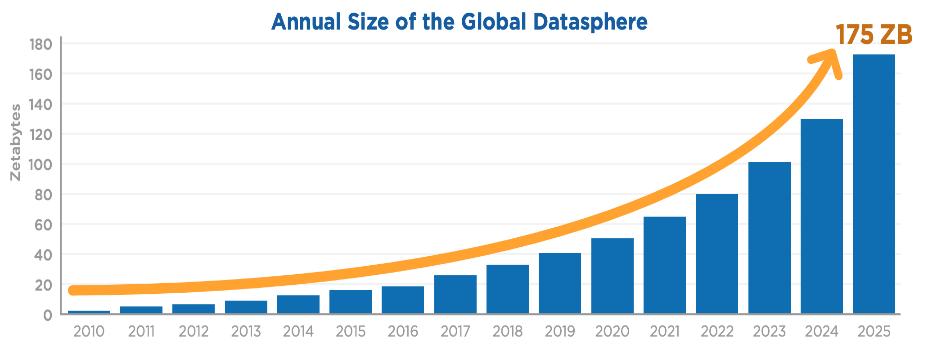 Source： Data Age 2025, sponsored by Seagate with data from IDC Global DataSphere, Nov 2018
Rapid development of high-speed network technologies
GbE
QXG-100G2SF-E810
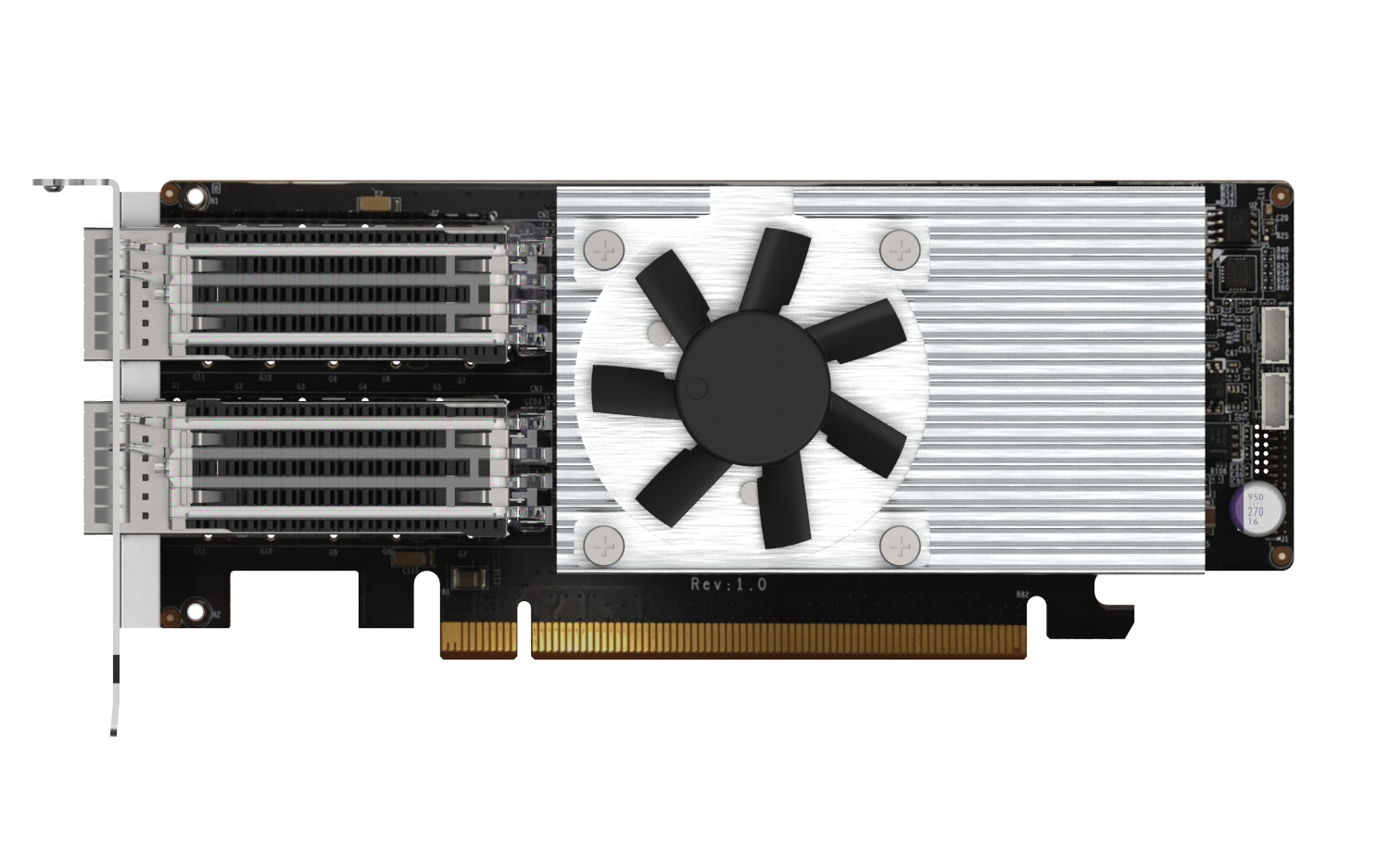 LAN-40G2SF-MLX
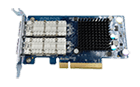 QXG-25G2SF-CX4
QXG-10G
QXG-5G
QXG-2G
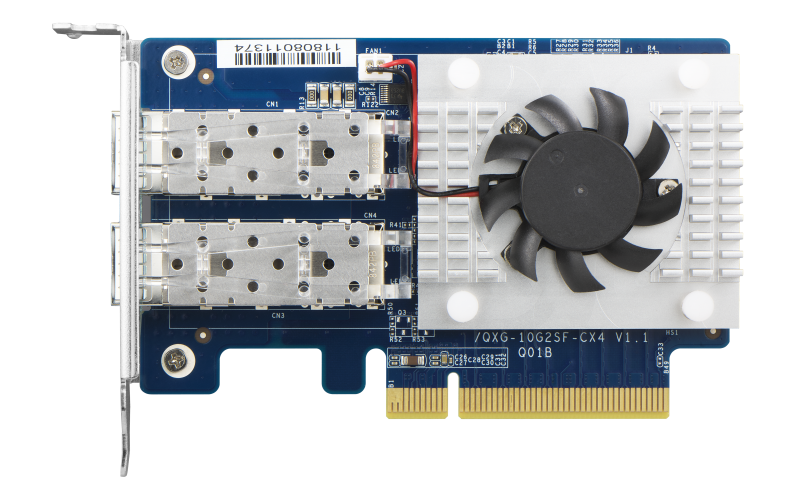 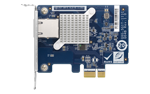 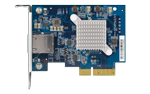 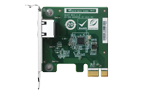 QNAP All-Flash Array (AFA) Series
With the ZFS file system, featuring data security and data reduction technologies 
Increase storage efficiency and maximize ROI
Deduplication, inline compression, and data compaction
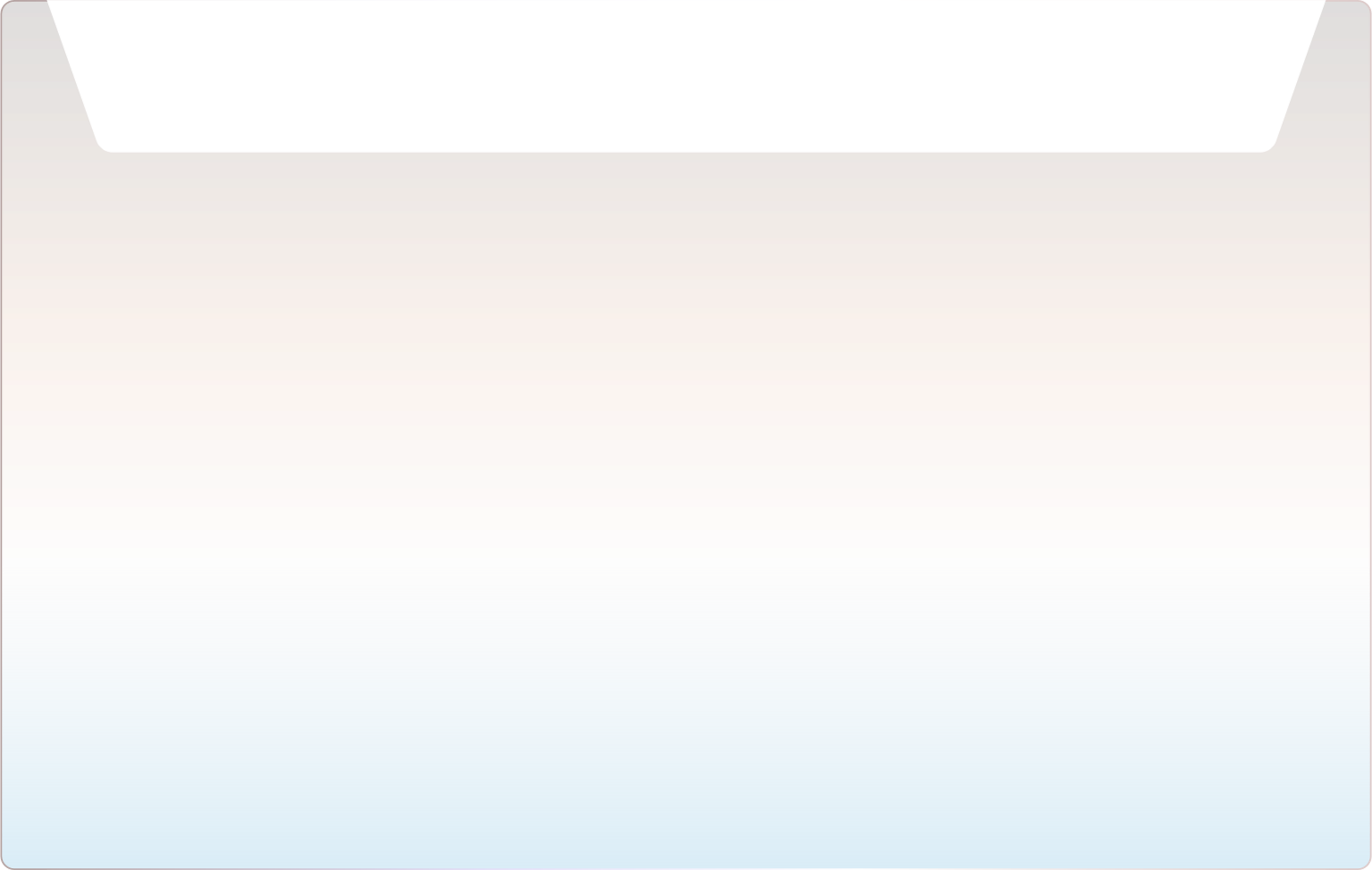 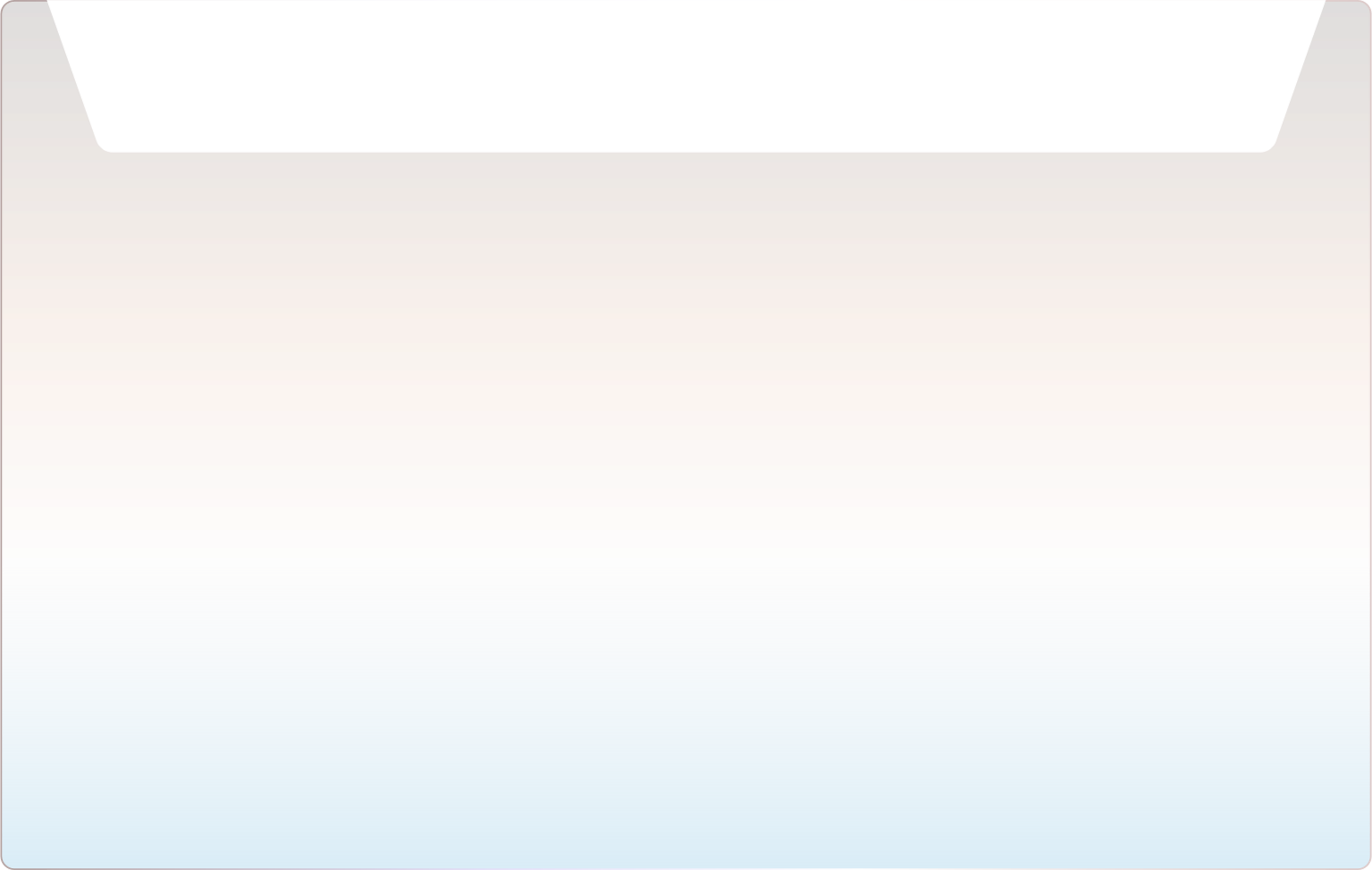 2U 30-bay 2.5-inch SATA SSD
ZFS file system
2U 24-bay 2.5-inch U.2 NVMe SSD
ZFS file system
TS-h2490FU
TS-h3088XU
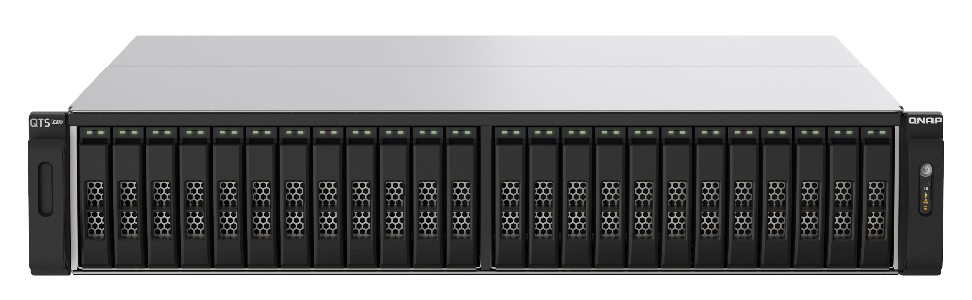 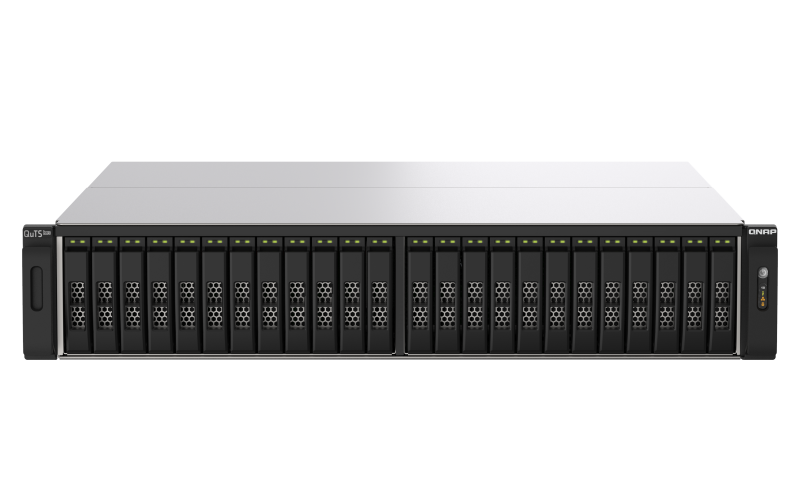 TS-h2490FU-7302P-128G
TS-h2490FU-7232P-64G
TS-h3088XU-RP-W1270-64G
TS-h3088XU-RP-W1250-32G
TS-h2490FU NAS SKUs
TS-h2490FU-7302P-128G
AMD EPYC 7302P 16-core/32-thread, 3.0 GHz (Max. 3.3GHz)
128GB DDR4 RDIMM ECC memory (8 x 16GB)
 4 x SFP28 25GbE ports (25GbE/10GbE/1GbE)
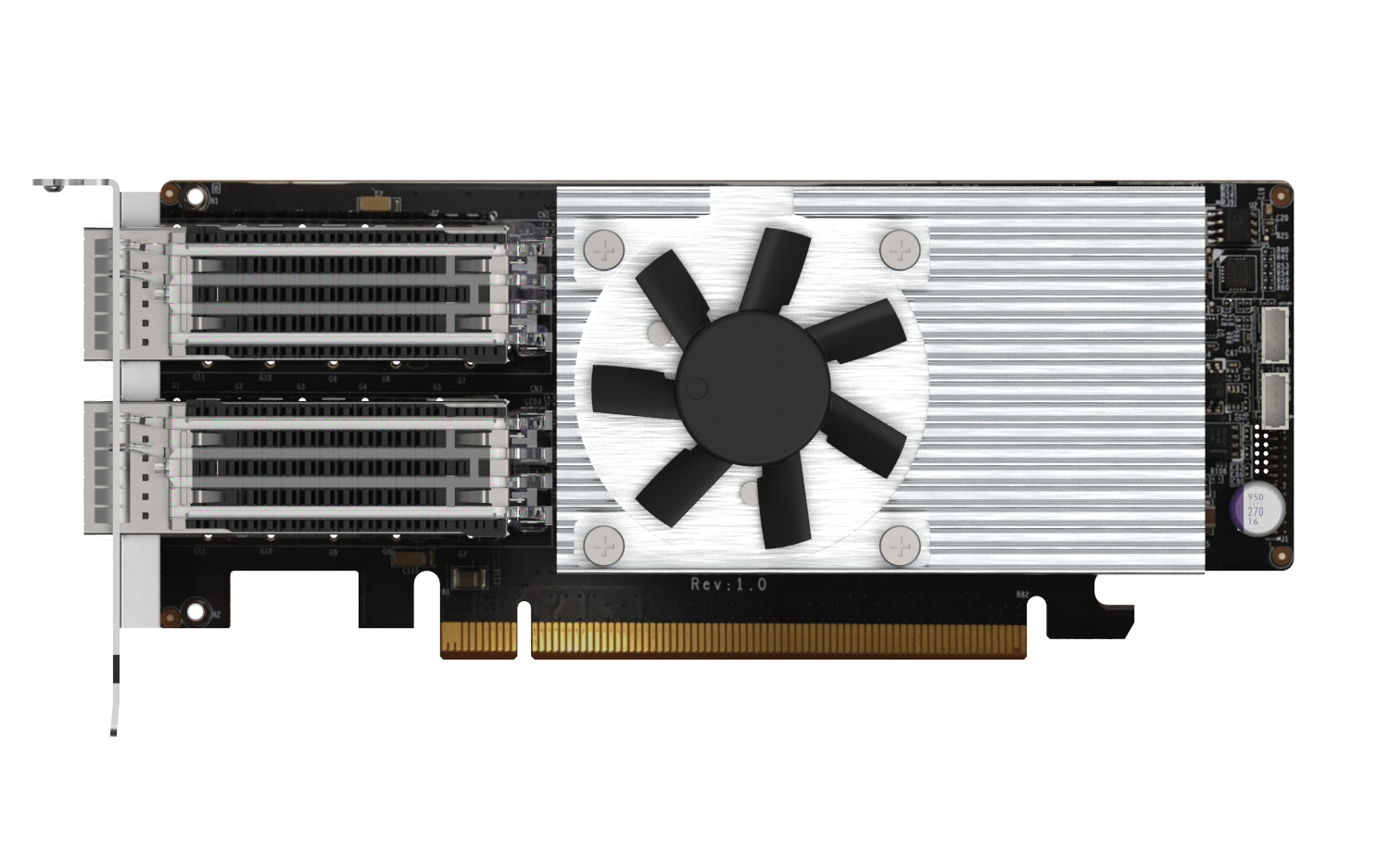 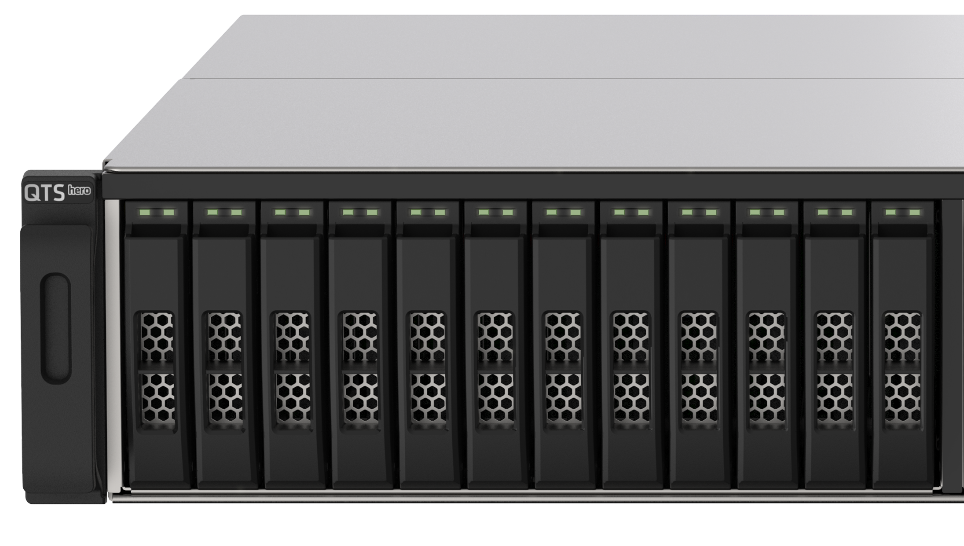 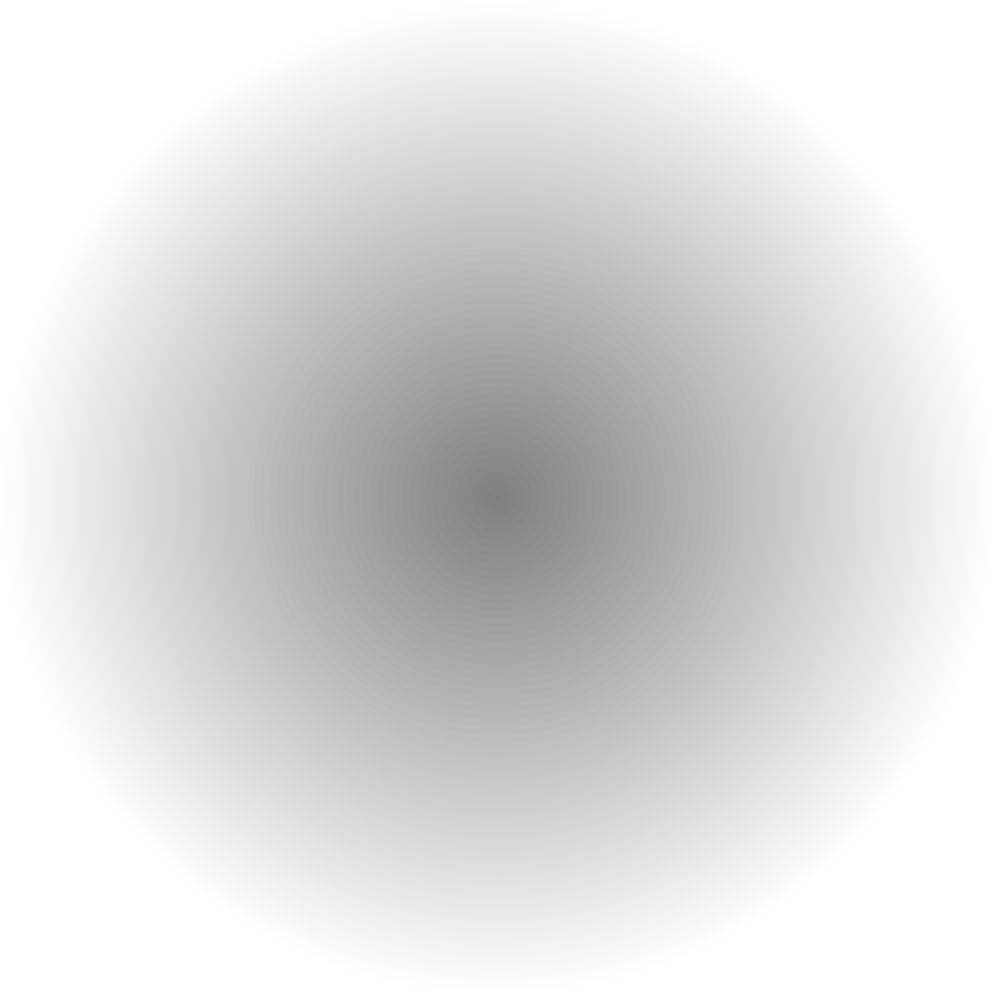 TS-h2490FU-7232P-64G
AMD EPYC 7232P 8-core/16-thread, 3.1 GHz (Max. 3.2GHz)
64GB DDR4 RDIMM ECC memory (8 x 8GB)
 2 x SFP28 25GbE ports (25GbE/10GbE/1GbE)
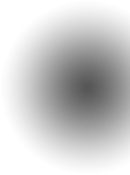 TS-h3088XU NAS SKUs
TS-h3088XU-RP-W1270-64G
Intel Xeon W-1270 8-core/16-thread, 3.4 GHz (Max. 5.0GHz)
64GB DDR4 UDIMM ECC memory (4 x 16GB)
 2 x SFP28 25GbE ports (25GbE/10GbE/1GbE)
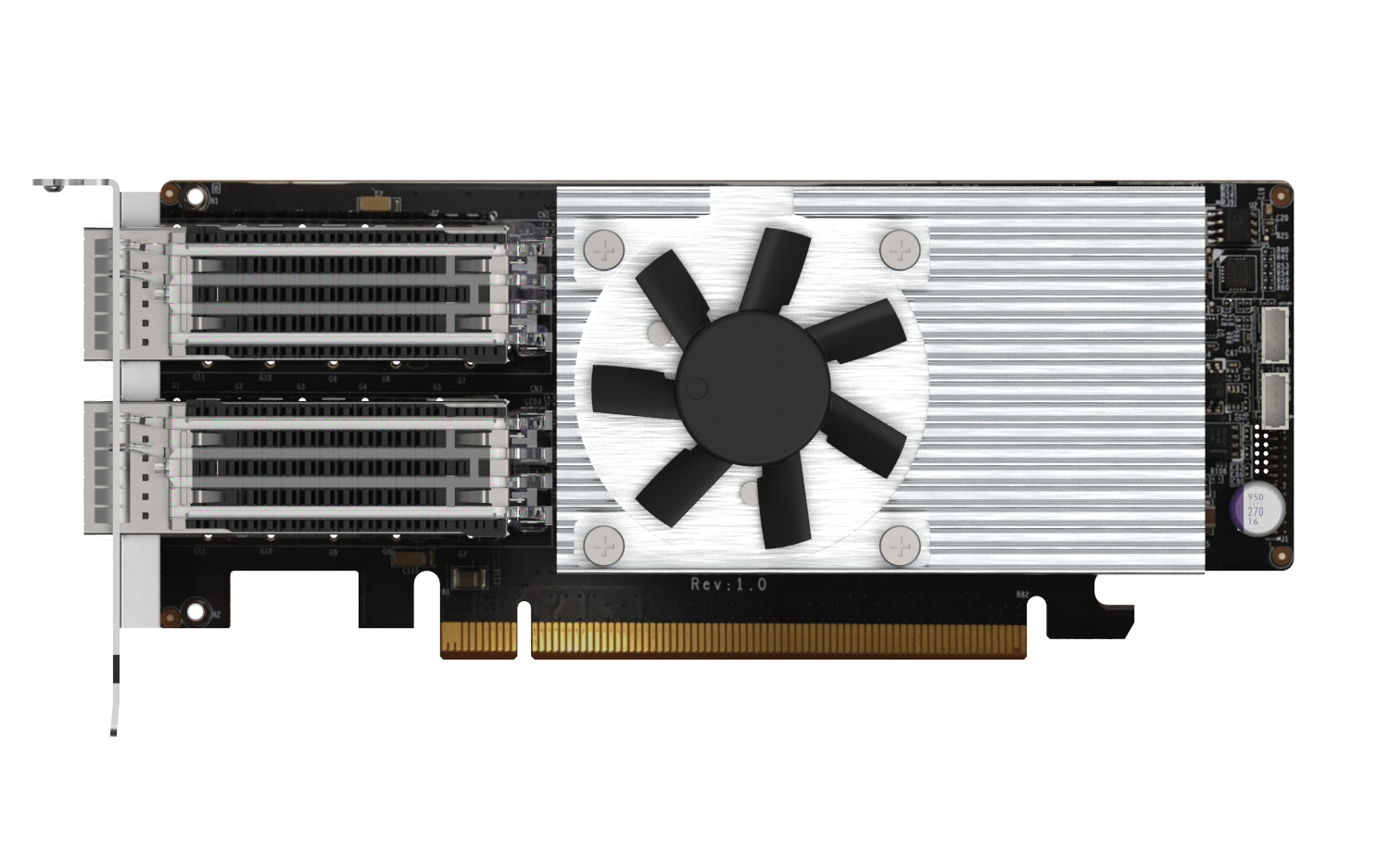 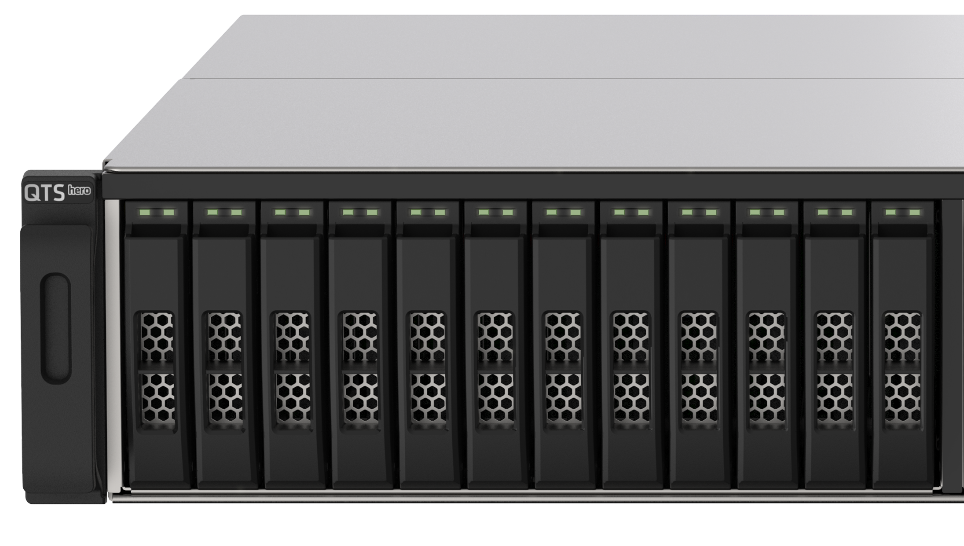 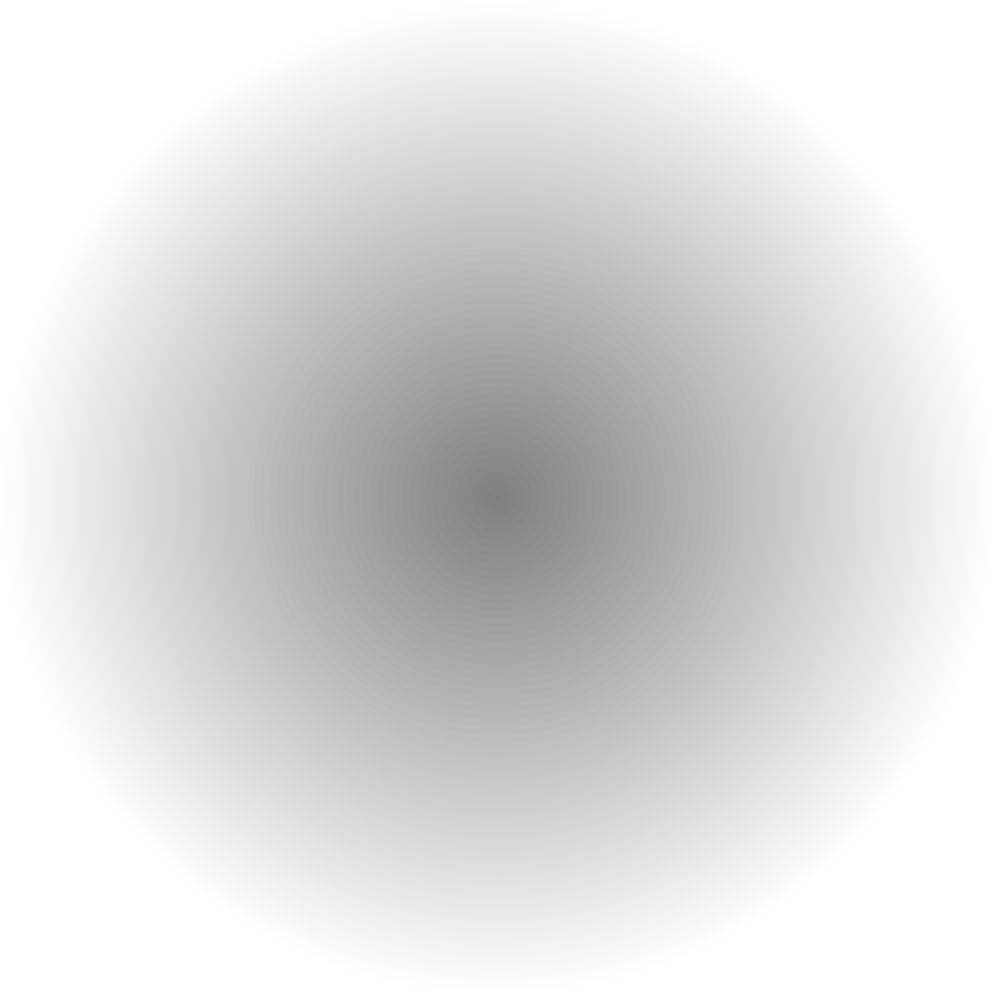 TS-h3088XU-W1250-32G
Intel Xeon W-1250 6-core/12-thread, 3.3 GHz (Max. 4.7GHz)
32GB DDR4 UDIMM ECC memory (2 x 16GB)
 2 x SFP28 25GbE ports (25GbE/10GbE/1GbE)
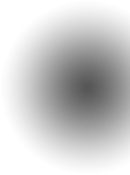 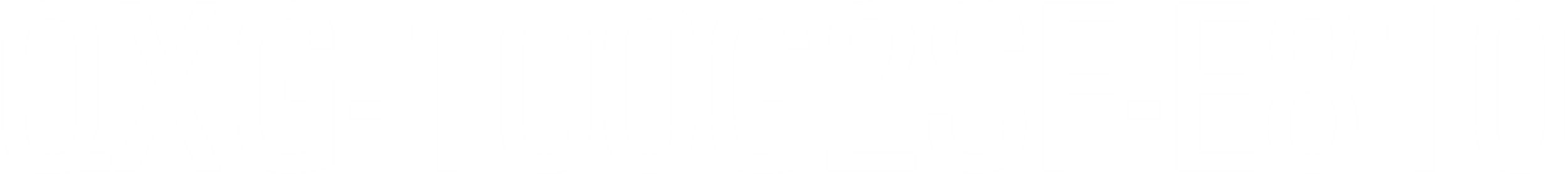 100GbE Network Expansion Card
QXG-100G2SF-E810 view
A high-performance, active cooling module
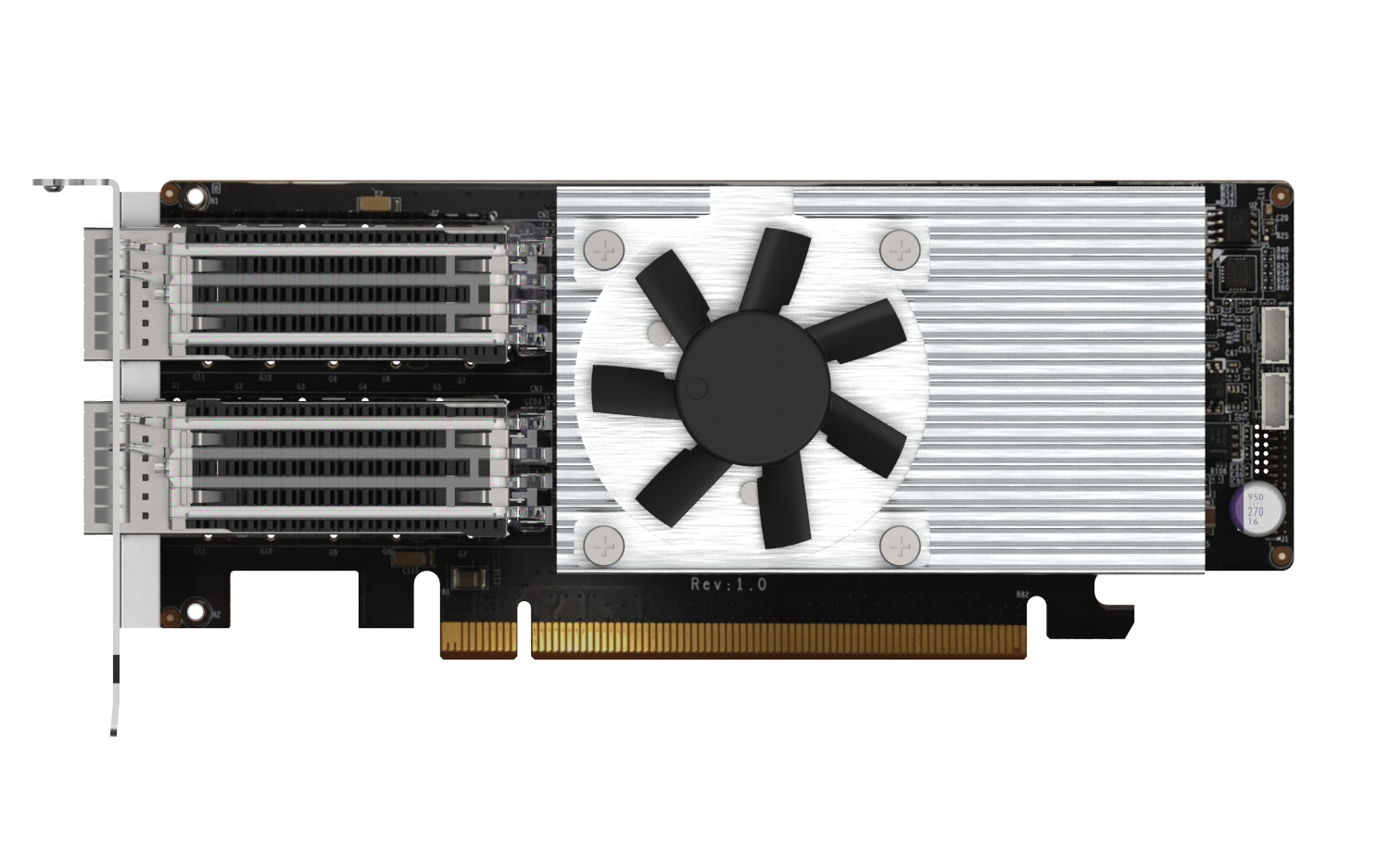 2 x QSFP28 connectors with heatsink
PCI Express 4.0 x16 (backwards compatible with PCI Express 3.0)
SFP, SFP+, SFP28, QSFP28
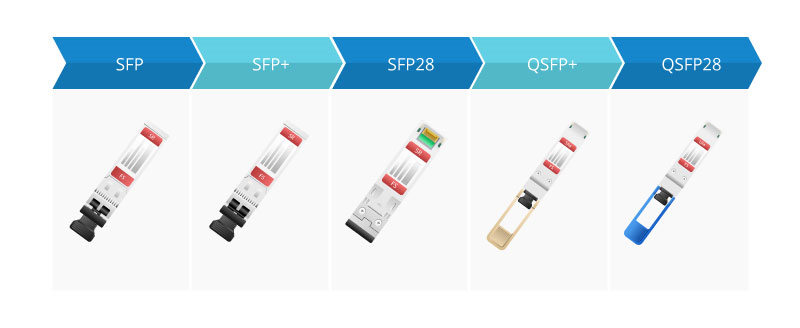 1 GbE
10 GbE
25 GbE
40 GbE
100 GbE
QXG-100G2SF-E810 low-profile design for general chassisincluding full-height/low-profile brackets
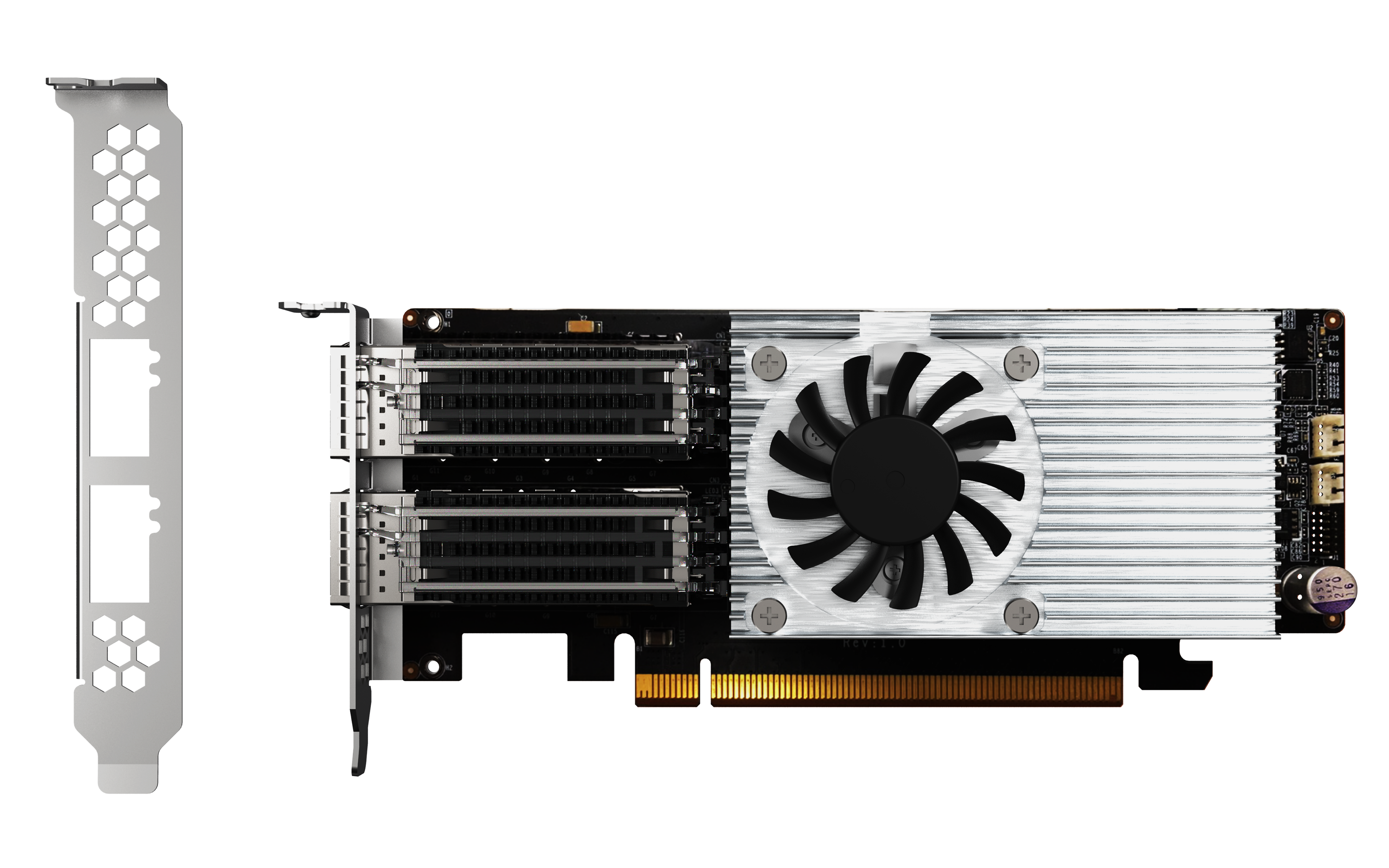 Pre-installed low-profile bracket
169.5 mm
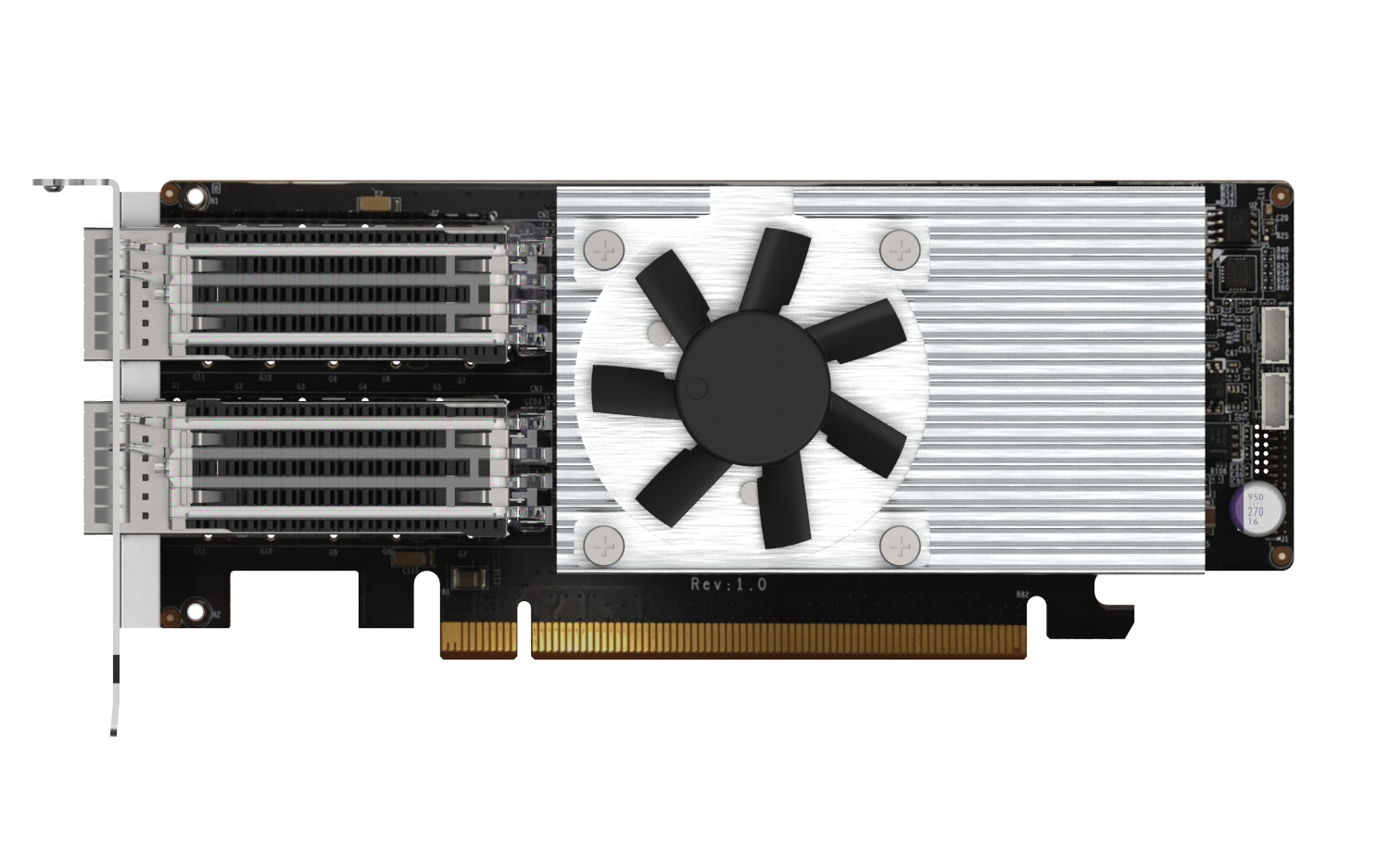 Full-height bracket included
68.9 mm
QXG-100G2SF-E810 Specification
New dual-port 100GbE network expansion cardSupports multiple operating systems
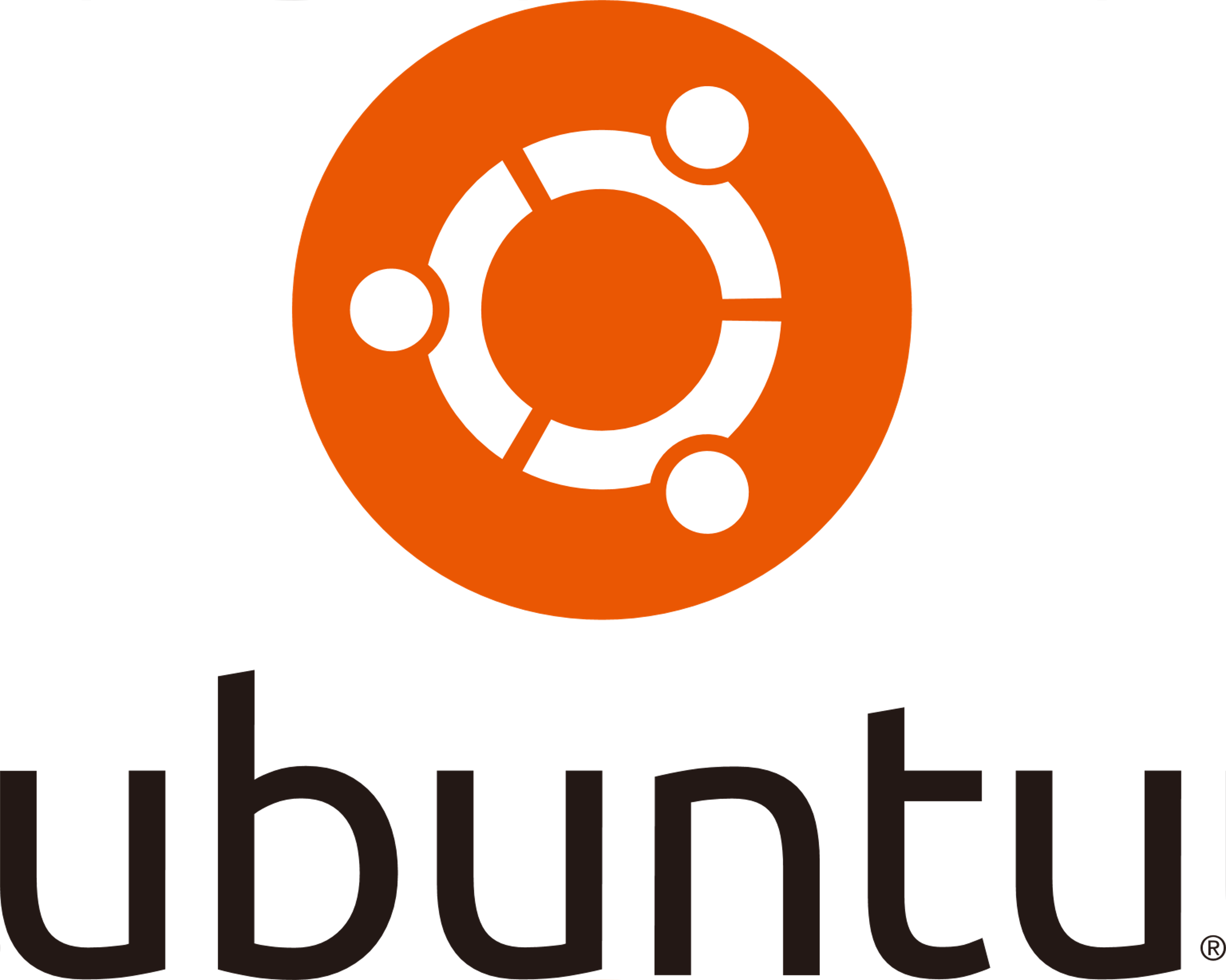 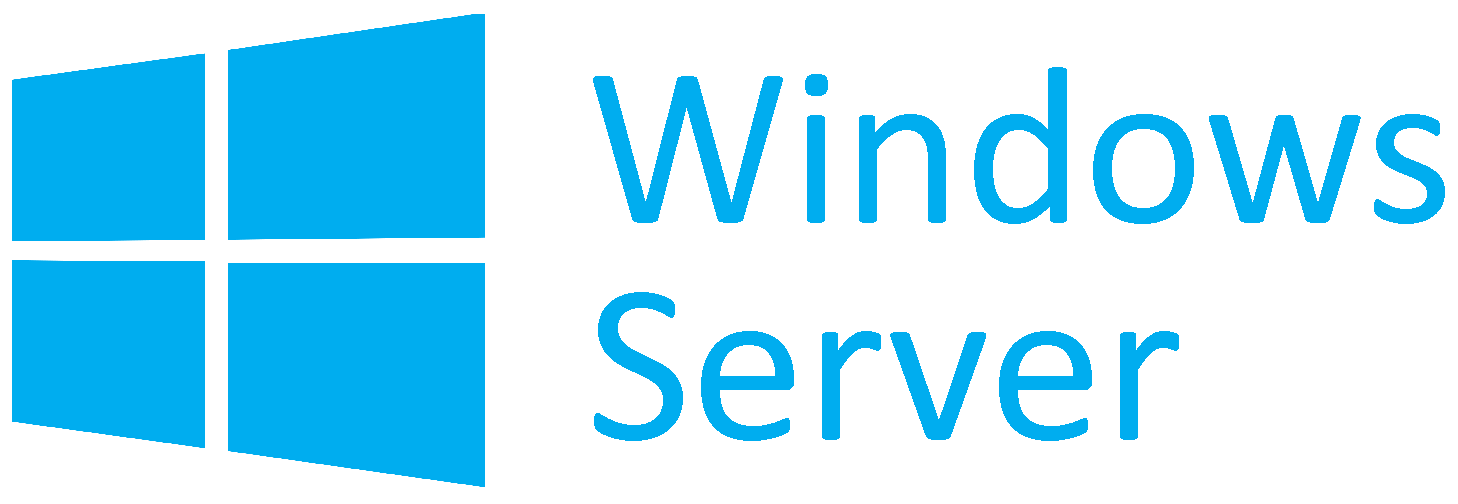 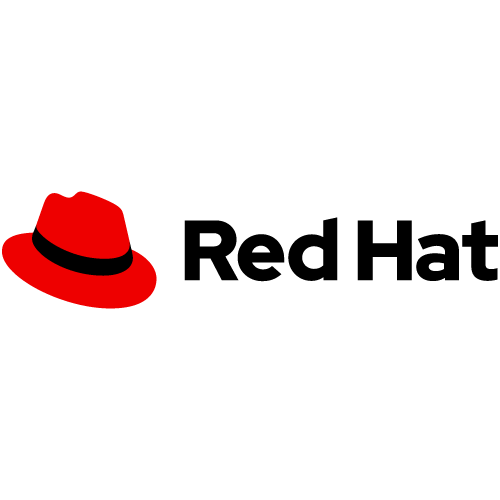 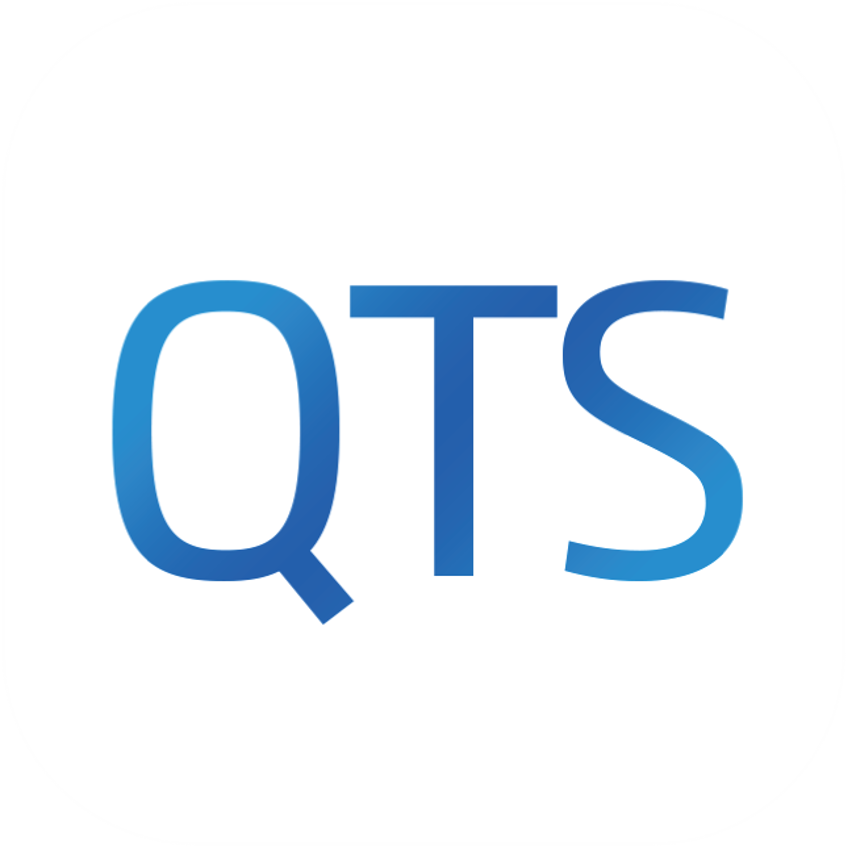 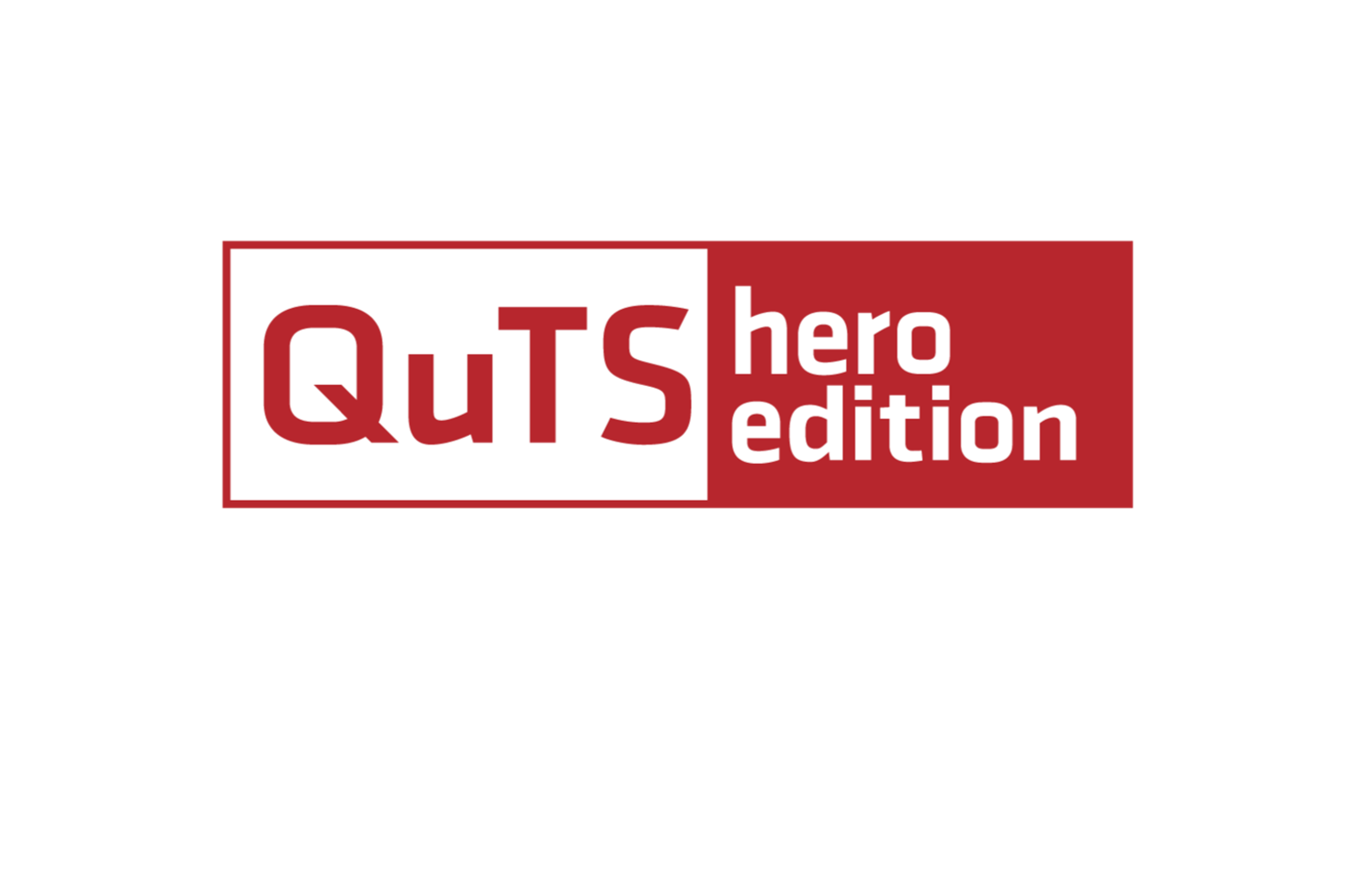 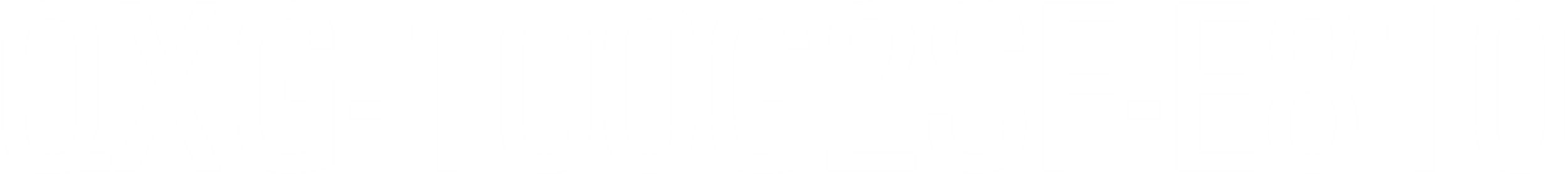 Software Features
QXG-100G2SF-E810 Supports QoS, SR-IOV, iWRAP, RDMA, RoCE, etc.
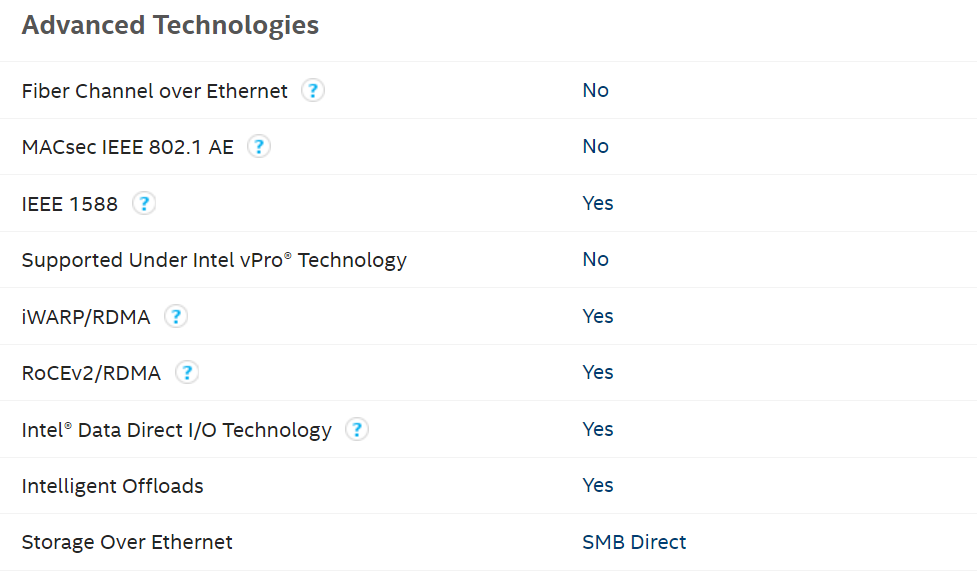 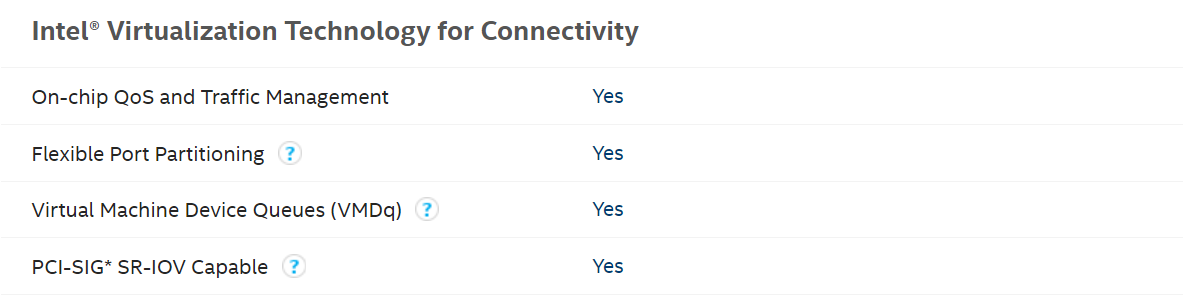 https://ark.intel.com/content/www/us/en/ark/products/187410/intel-ethernet-controller-e810-cam2.html
iWARP / RDMA, SR-IOV, and Link Aggregation Support for QXG-100G2SF-E810 in QTS coming soon
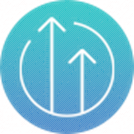 Support iWARP / RDMA, realize RDMA through IP network, can achieve low-latency, high-throughput direct memory-to-memory network communication, thereby eliminating unnecessary data movement.​
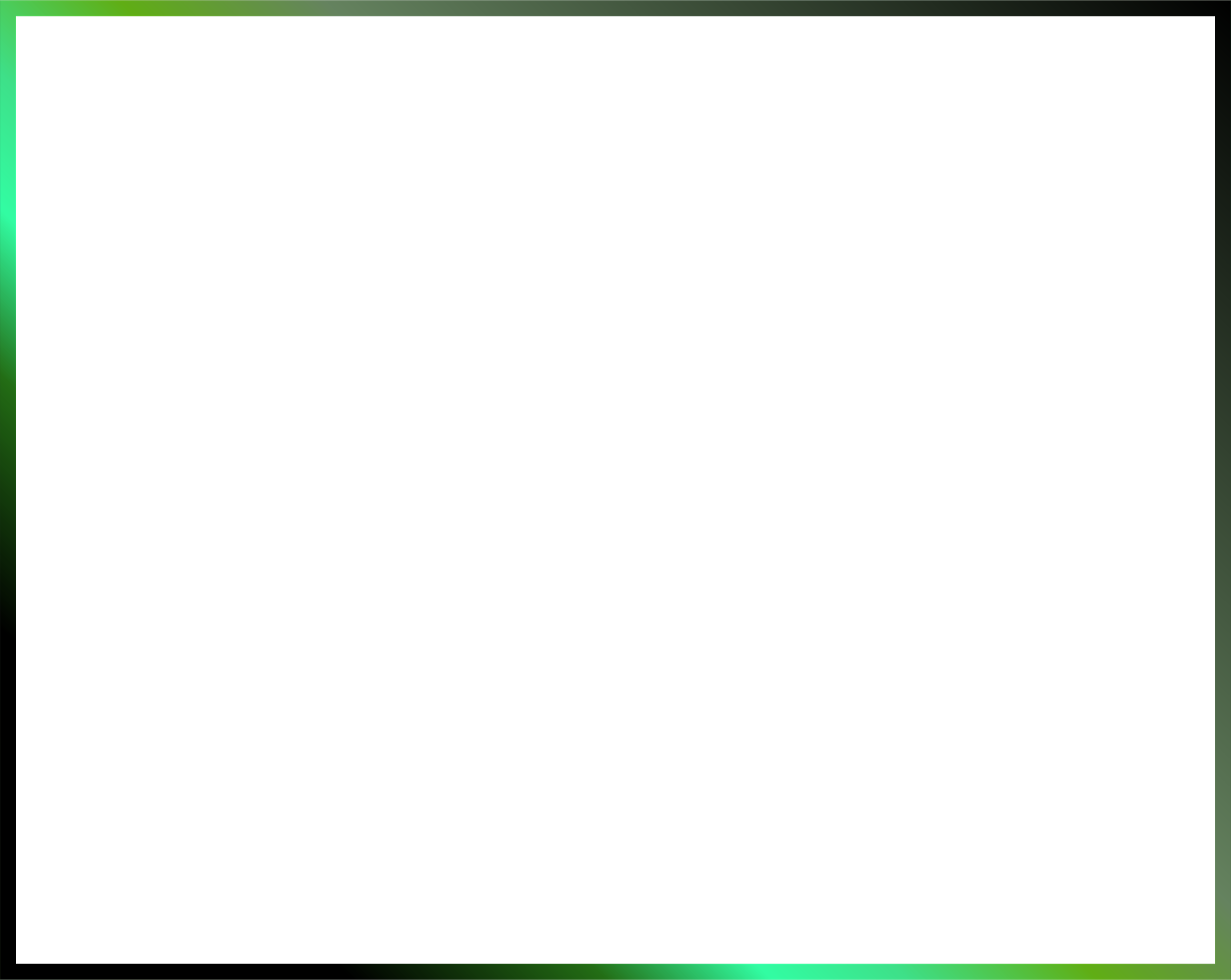 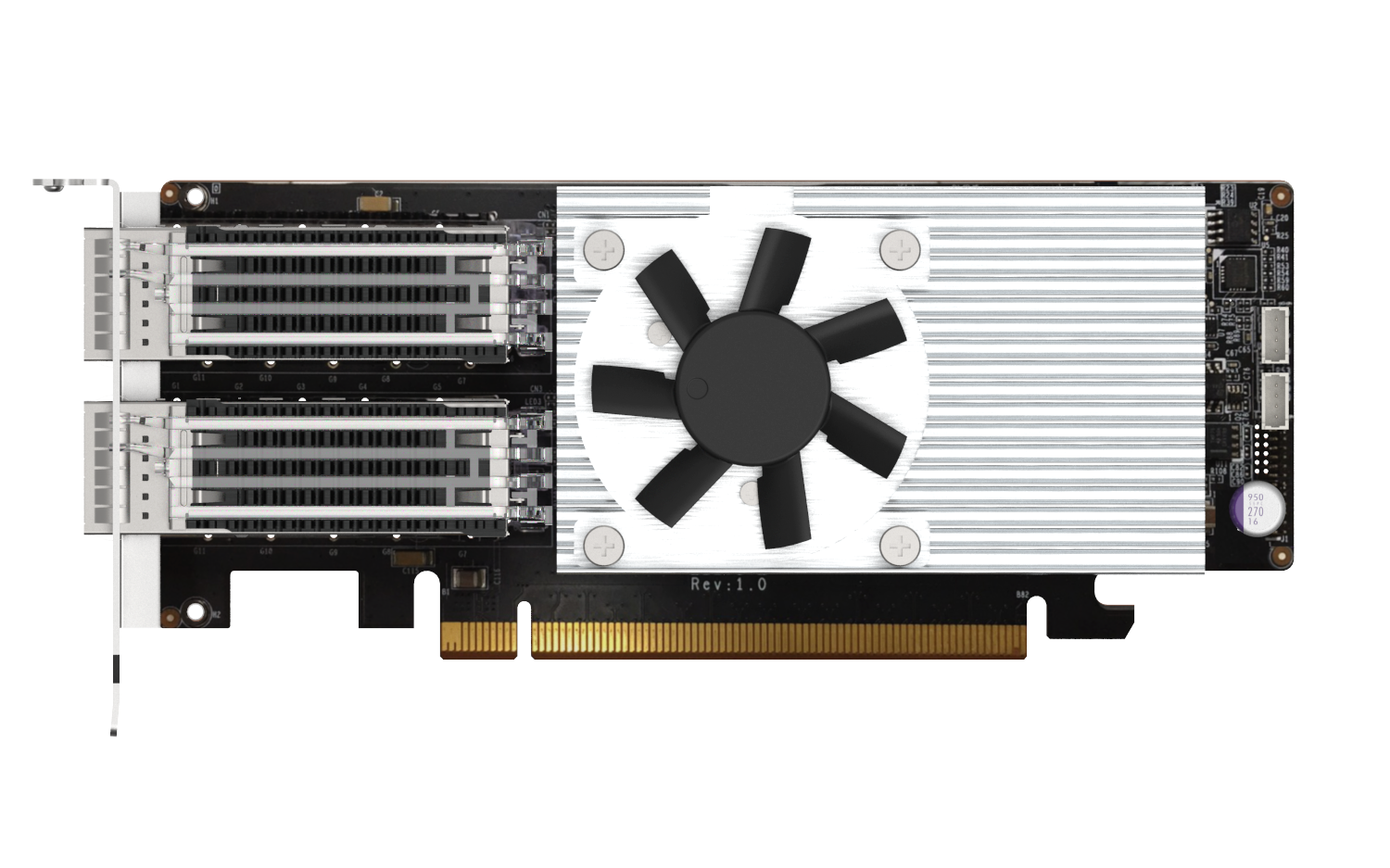 SR-IOV network I/O virtualization, which directly allocates the bandwidth resources of the physical network card to the virtual machine, can reduce network bandwidth loss and increase network efficiency by more than 20%, and is more stable, which also helps reduce hypervisor CPU is consumption.Note: Only certain NAS models support SR-IOV technology
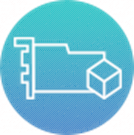 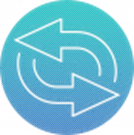 When used with a high-speed 25/50/100 network switch, it can be configured with Failover fault-tolerant switching. When the network fails, two groups of 100GbE paths can reach a redundant/backup network through the switch to ensure uninterrupted service.​
Split ports
QXG-100G2SF-E810 supports port splitting for the following port modes:
2 x 100GbE (Use a QSFP28-QSFP28 cable: CAB-DAC15M-QSFP28)
2 x 50GbE (Use a QSFP28-QSFP28 cable: CAB-DAC15M-QSFP28)
4 x 25GbE (Use a QSFP28 - 4 x SFP28 cable: CAB-DAC15M-QSFP28-B4)
8 x 10GbE (Use a QSFP28 - 4 x SFP28 cable CAB-DAC15M-QSFP28-B4)
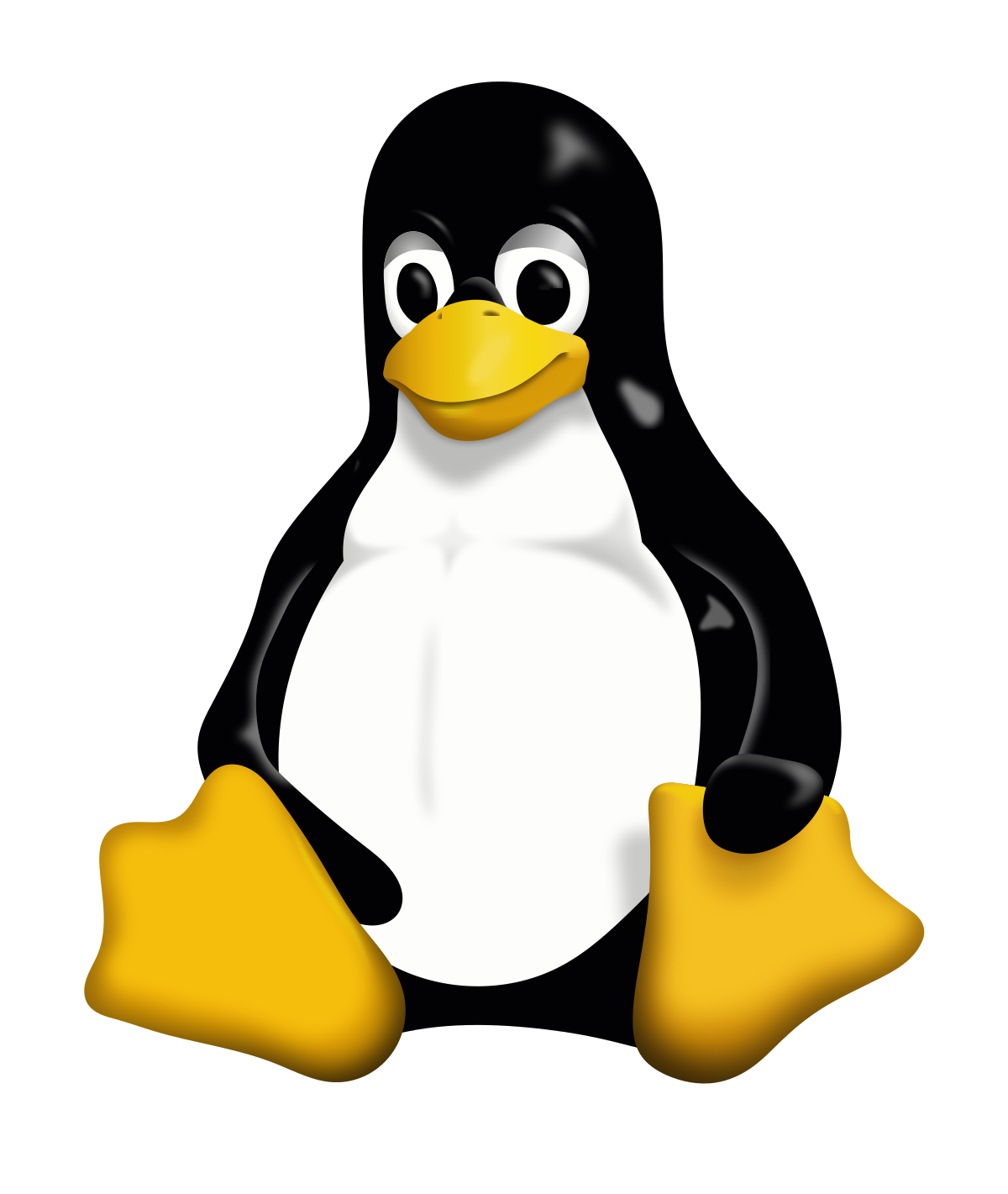 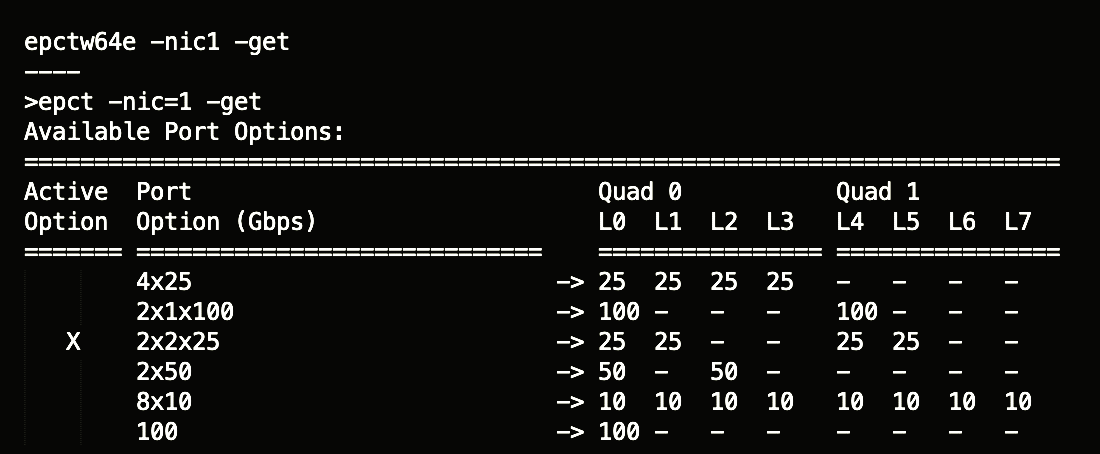 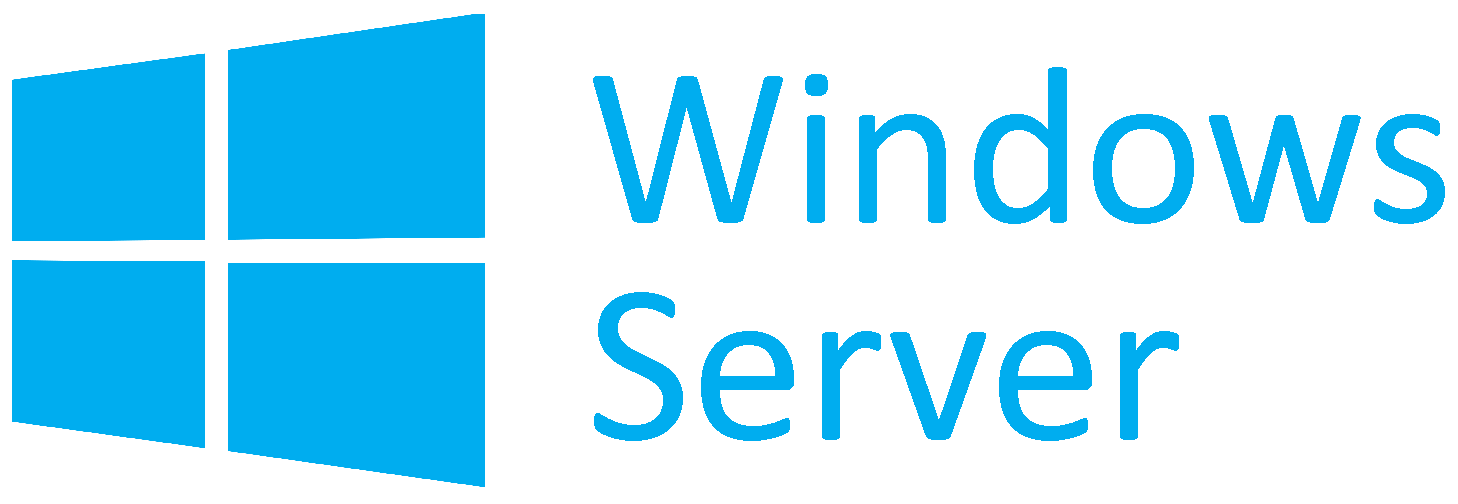 How to use in Windows / Linux
Download Intel EPCT (Ethernet Port Config Tool)
*Support in later QTS / QuTS hero versions
*The left image takes Windows for example. Please refer to Intel Readme document for Linux commands.
*Restart after completing configurations
Upgrade TS-h2490FU to 100GbE for more powerful enterprise applications
Upgrade to 100G network environment with TS-h2490FU installed with QXG-100G2SF-E810 pairing with 100GbE switch
Supports splitting ports in later QTS/QuTS hero versions for more flexible options e.g. Connecting to a 25GbE  switch or connecting to 4 x 25GbE / 8 x 10GbE devices
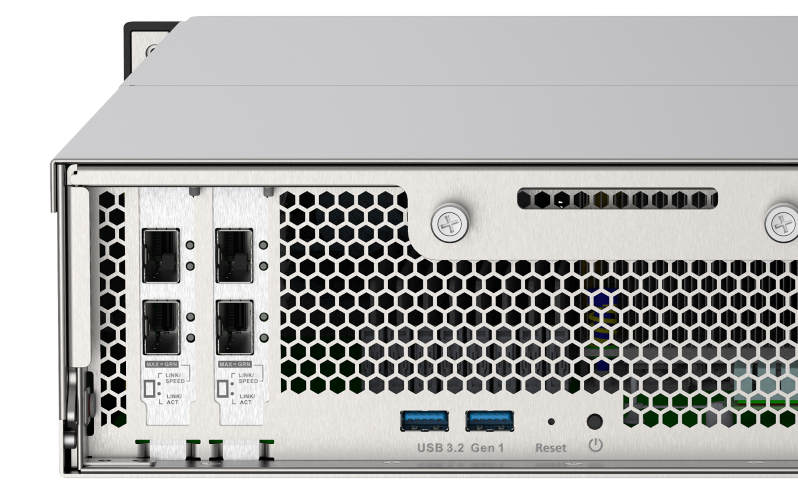 CAB-DAC15M-QSFP28
CAB-DAC15M-QSFP28-B4
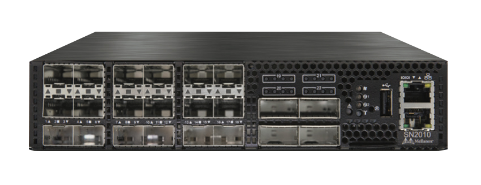 25GbE SFP28
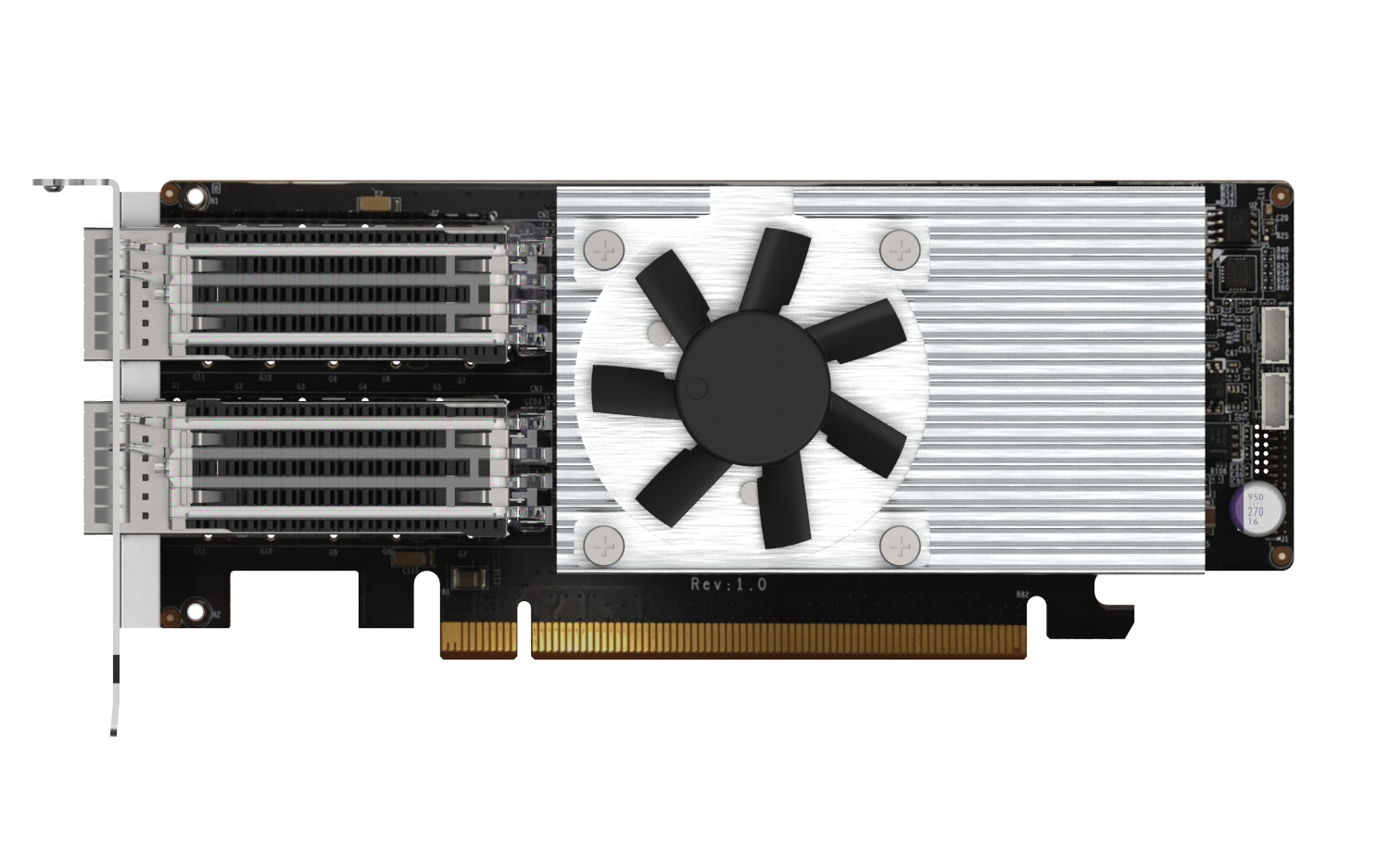 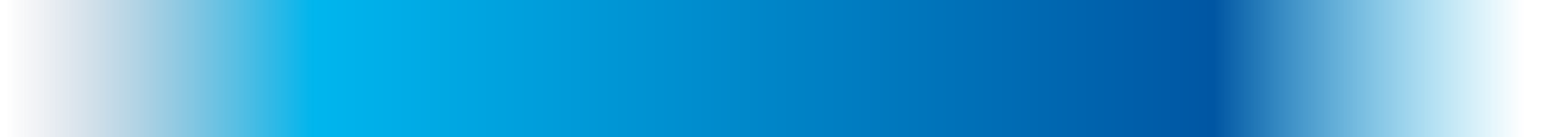 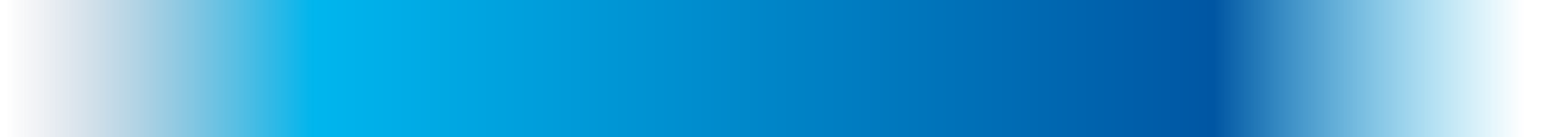 Mellanox 25 / 100 GbE Switch (SN2010)
Pair with high-speed switches for high-performance, low-latency data centers
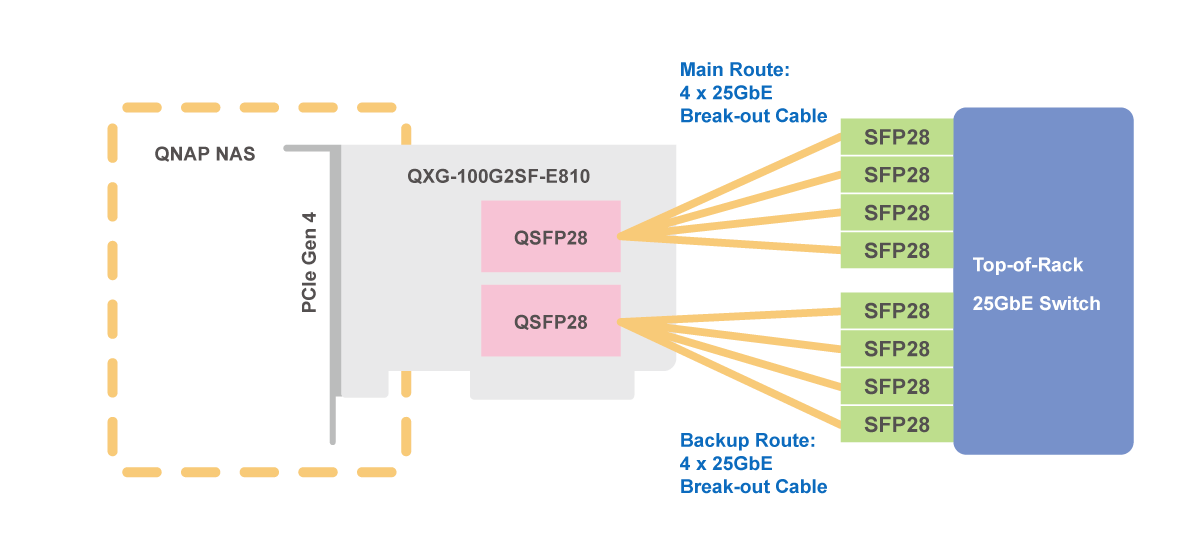 The QXG-100G2SF-E810 network expansion card can be connected to a switch either with a QSFP28 cable or a QSFP28 to (4) SFP28 cable. You can also configure network redundancy to achieve network failover via the switch for continuous service and high availability.
Use a QSFP28 – 4 SFP28 cable to connect to the 25GbE switch
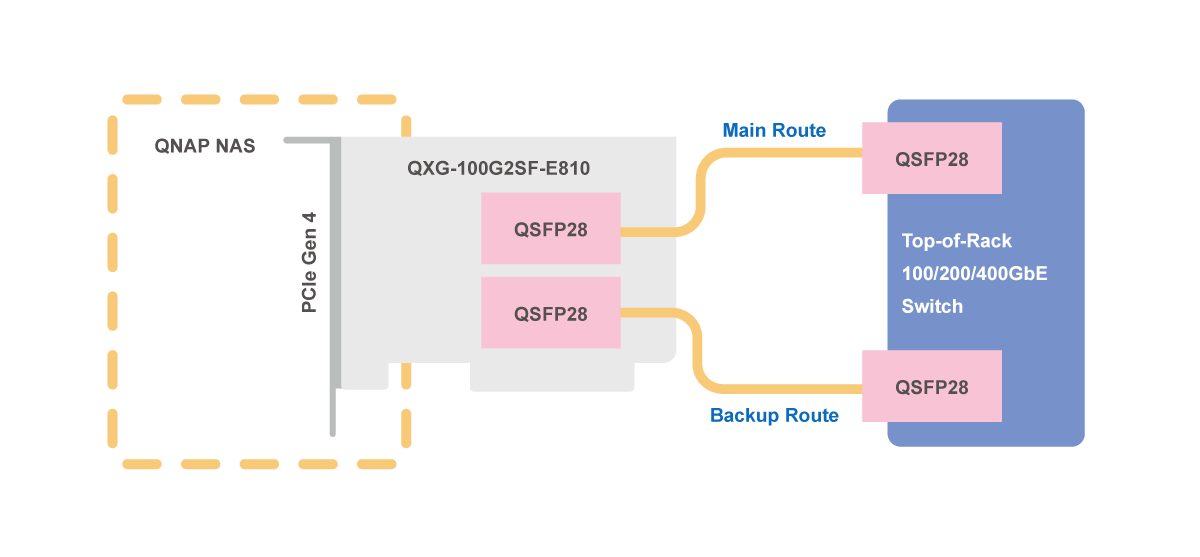 CAB-DAC15M-QSFP28-B4
CAB-DAC15M-QSFP28
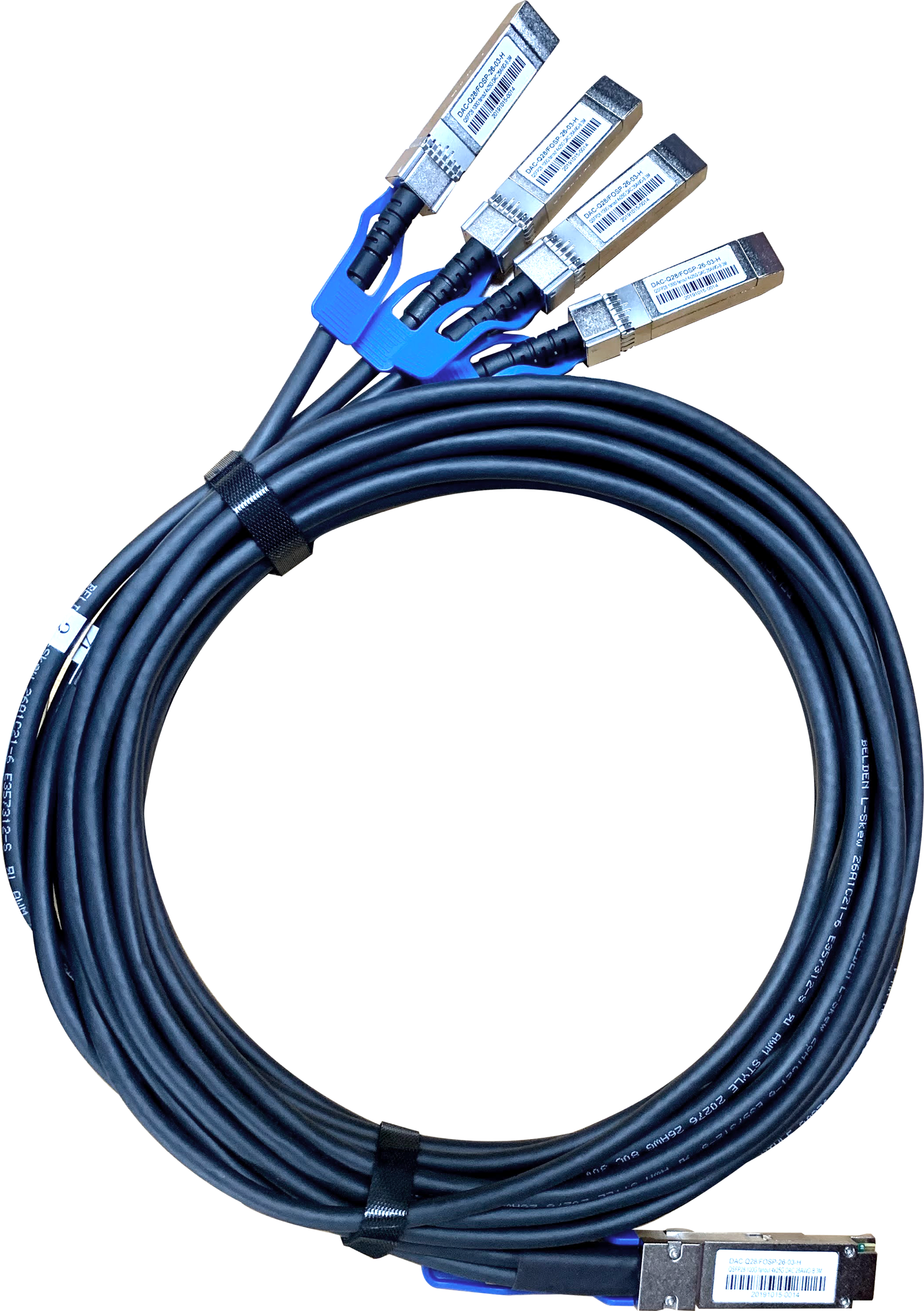 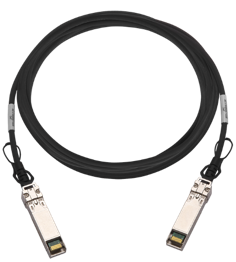 Use a QSFP28 cable to connect to the 25Gb switch
Upcoming
Upcoming
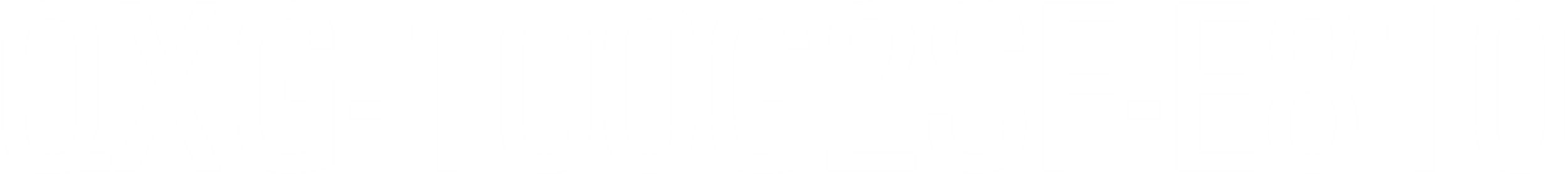 100GbE Performance
QXG-100G2SF-E810 transmission performance at near full-speed 99Gbps
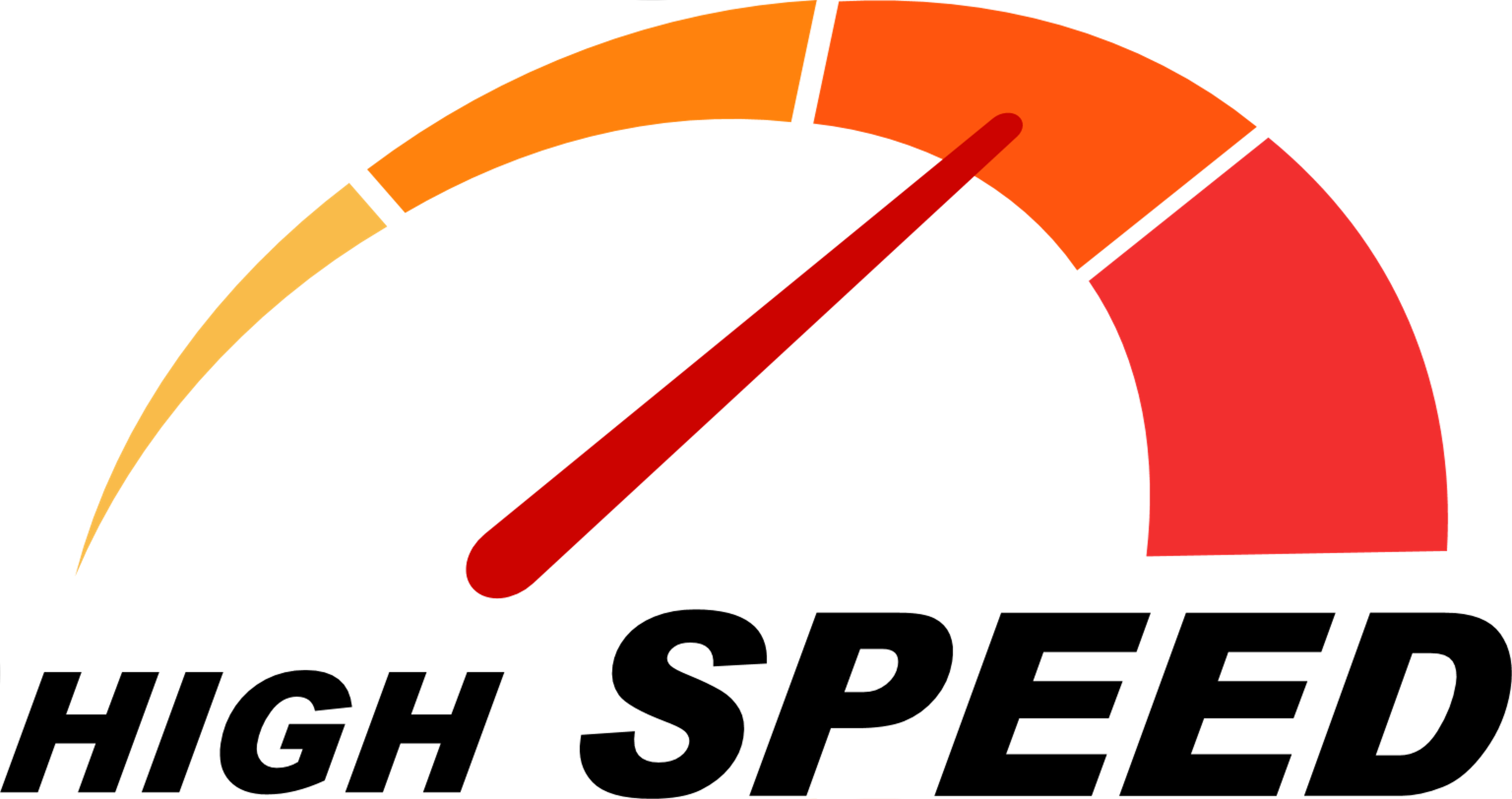 10000
8000
1 x 100GbE iPerf Network Speed Test
11894
11905
6000
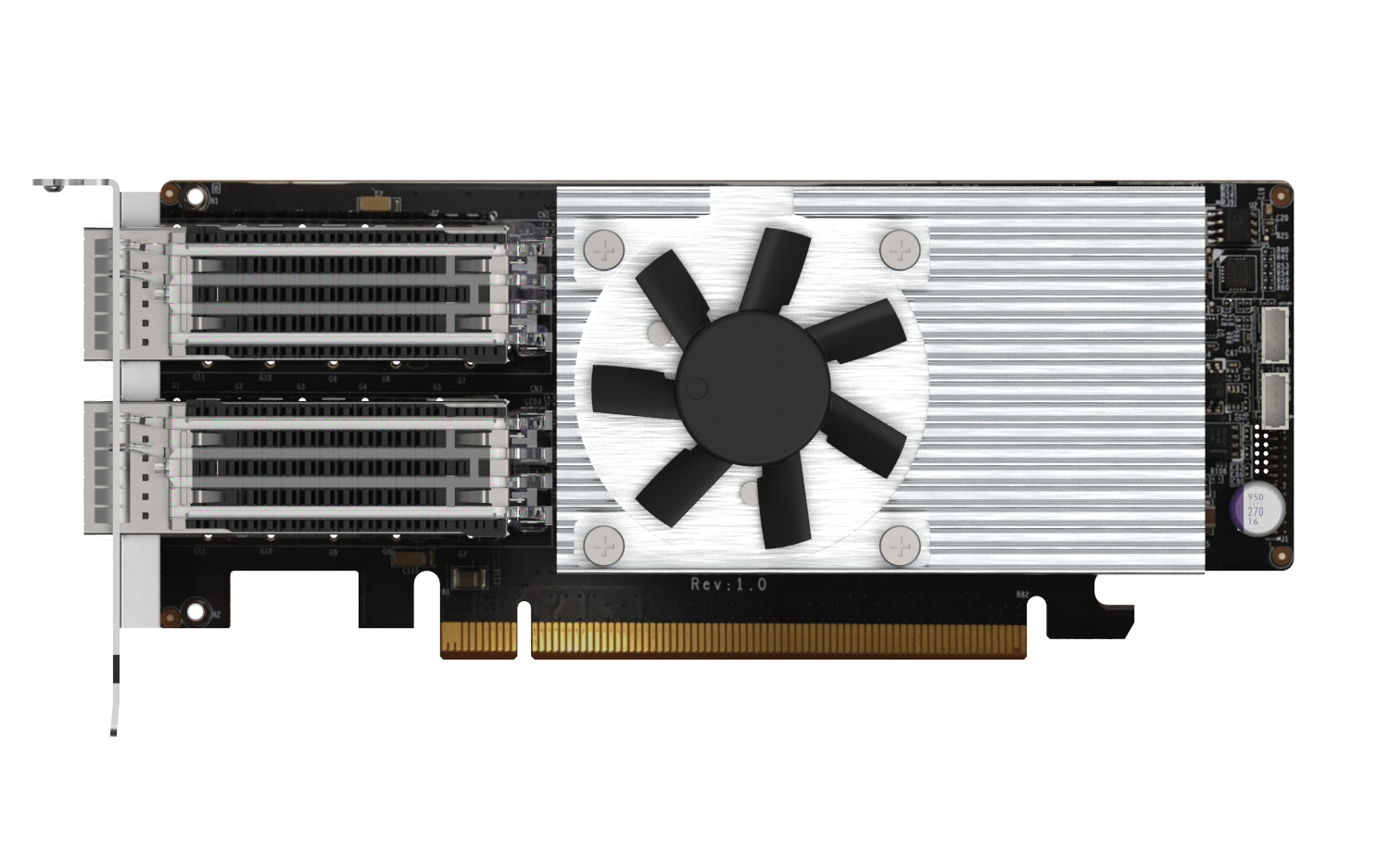 4000
2000
Test Environment:NAS |  TS-h2490FU-7232P-64GB with QXG-100G2SF-E810
Client PC | OS: Ubuntu 20.04
                     CPU: Xeon Scalable 
                     RAM: 64GB
                     NIC: QXG-100G2SF-E810
                     MTU 9000
0
(MB/s)
Read
Write
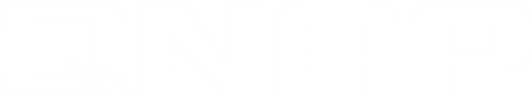 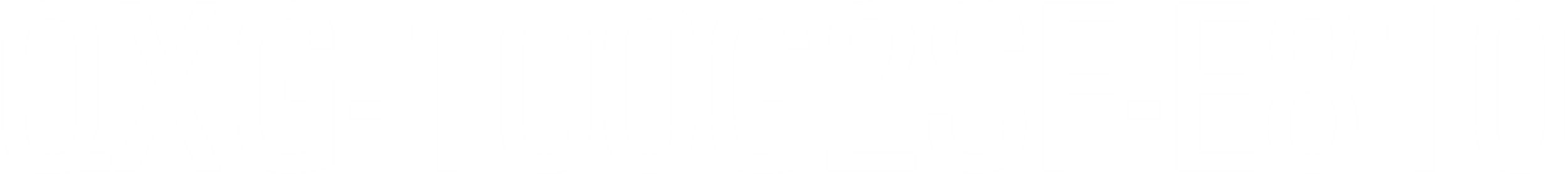 Best Accessory for AFA
Enter 100GbE Generation
Copyright© 2021 QNAP Systems, Inc. All rights reserved. QNAP® and other names of QNAP Products are proprietary marks or registered trademarks of QNAP Systems, Inc. Other products and company names mentioned herein are trademarks of their respective holders.​​​​
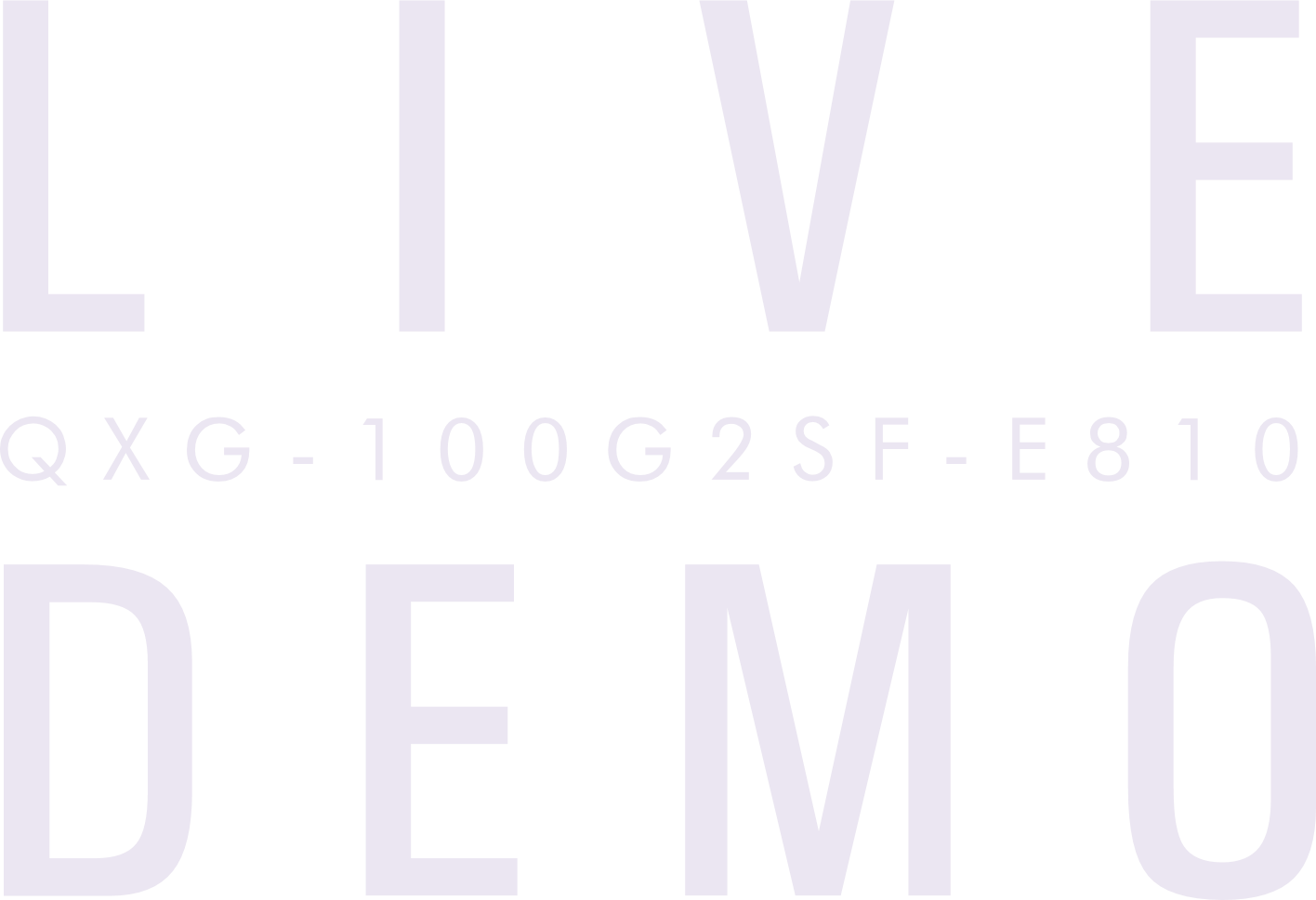